WS 3 Att leda och genomföra transformation
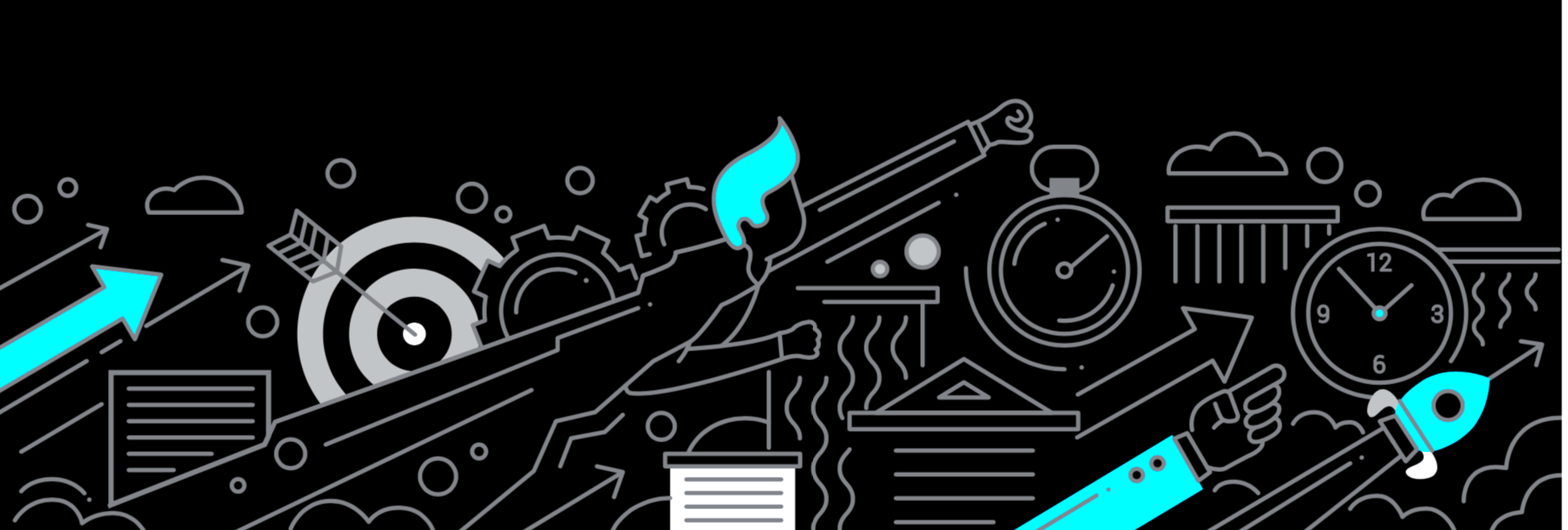 [Speaker Notes: Världen vi l]
Check-in
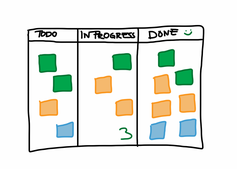 Förväntningar  ->  På gång  ->  Klart!

Skriv ner dina förväntningar på post-it-lappar, en per lapp, signera med dina initialer.
Innehåll och arbetssätt
Förändrings-vågor
Vad är digitalisering för oss?
Digitalt 
mognadstest
WS 1: 190312
WS 3: 190514
WS 4: 190829/30
WS 2: 190410
Att leda och genomföra transformation
Hur digital transformation drivs
Transformationsplanen
Vad är digital transformation?
Omvärldsbevakning
T ex Poddavsnitt
Dokumentation i lärplattform Samarbeta.se och individuell logg
[Speaker Notes: Kritiska faktorer för att nå resultat

Insiktsarbete i organisationen

Insikt - tid - förändring

Varandras lärresurser]
Transformationsplanen - ett medvetet val av förändringsresor
Vilka vi är
1. DMI
2. Omvärld
3. Vågor
4. Destination
Transformations-plan
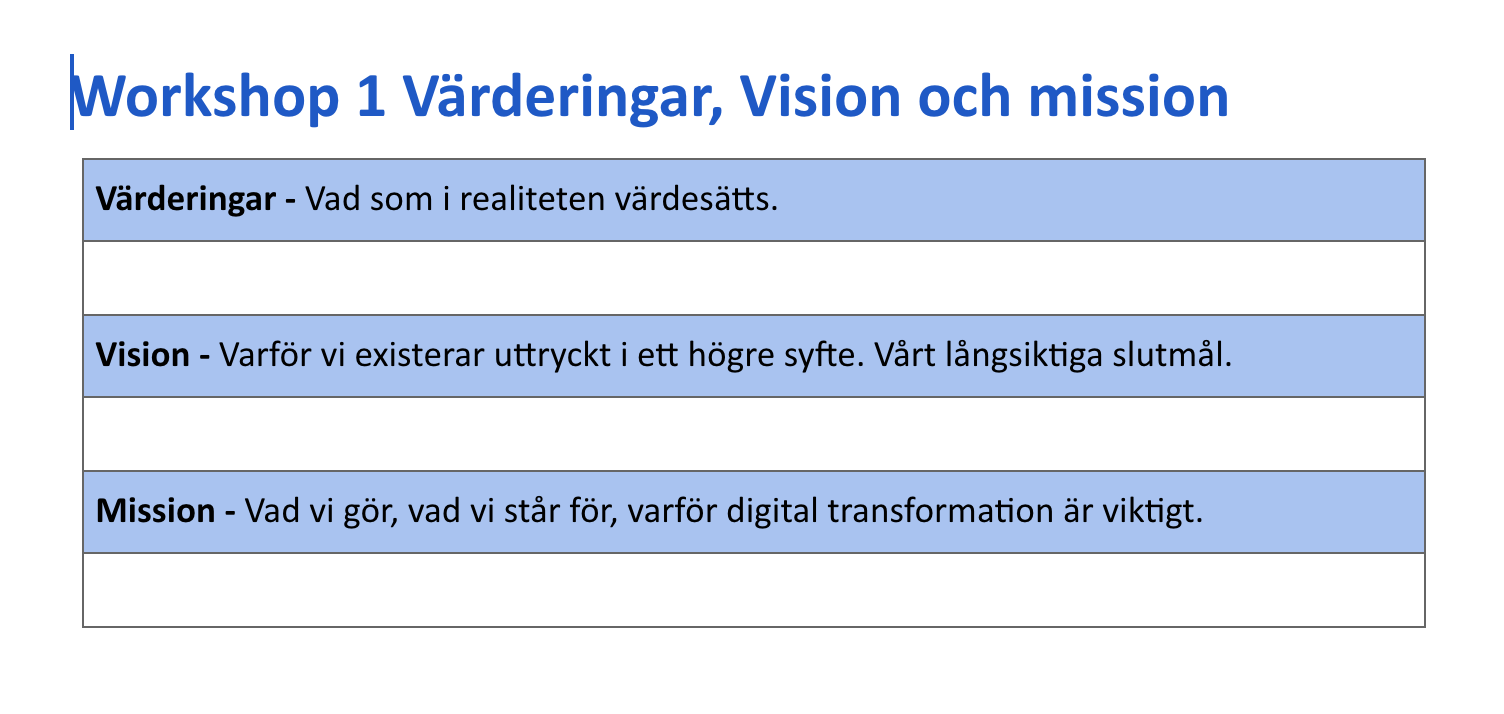 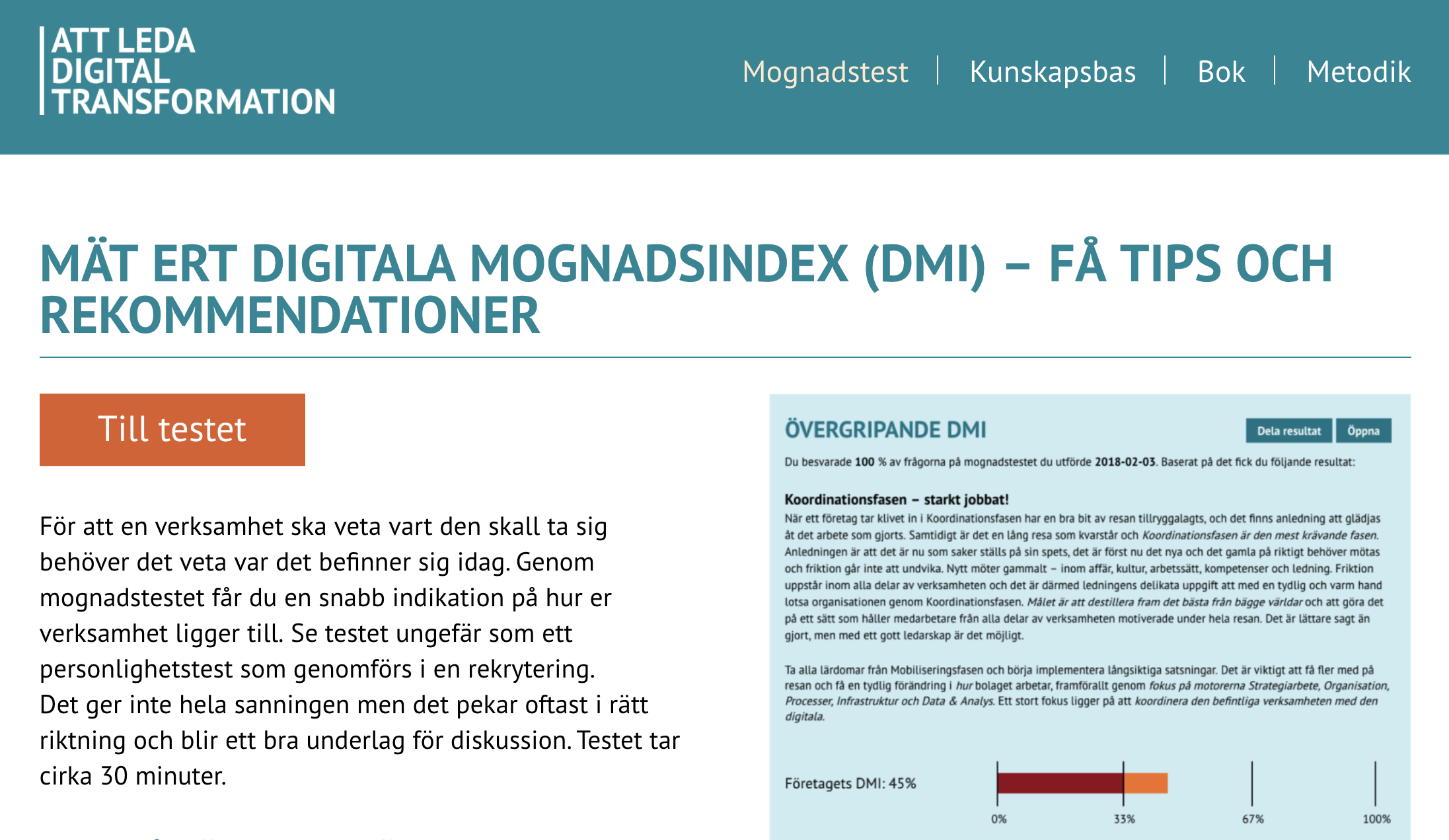 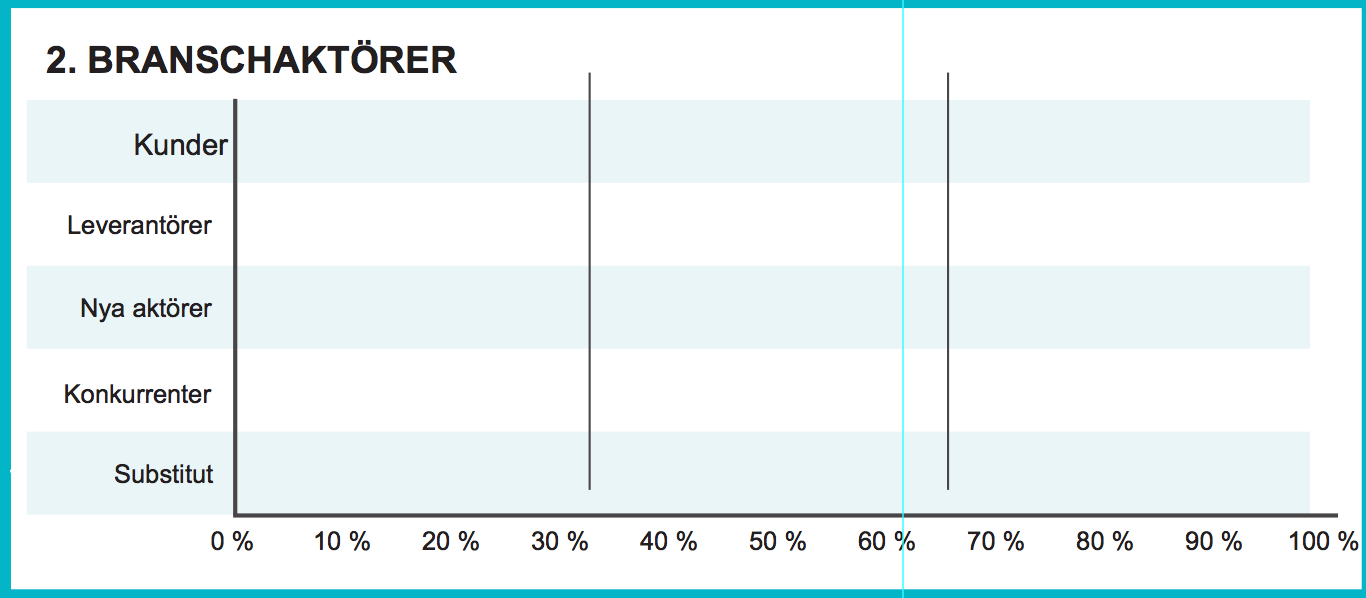 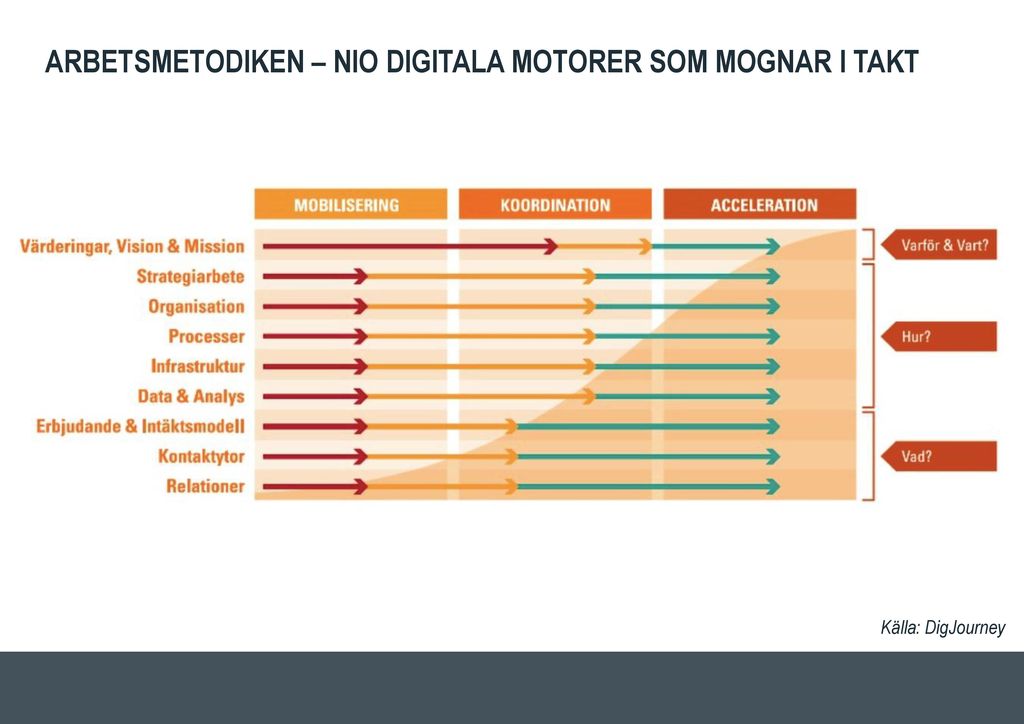 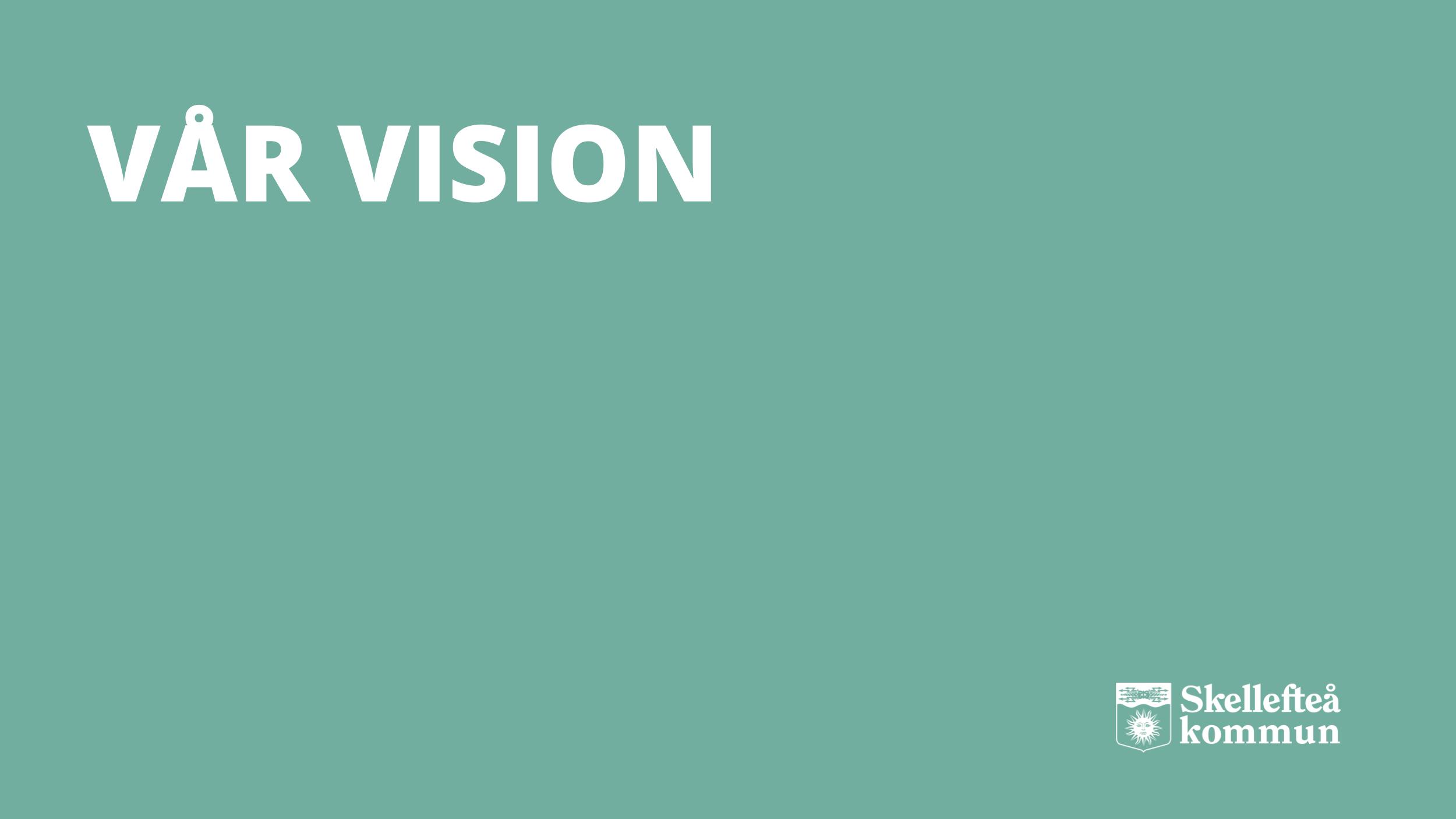 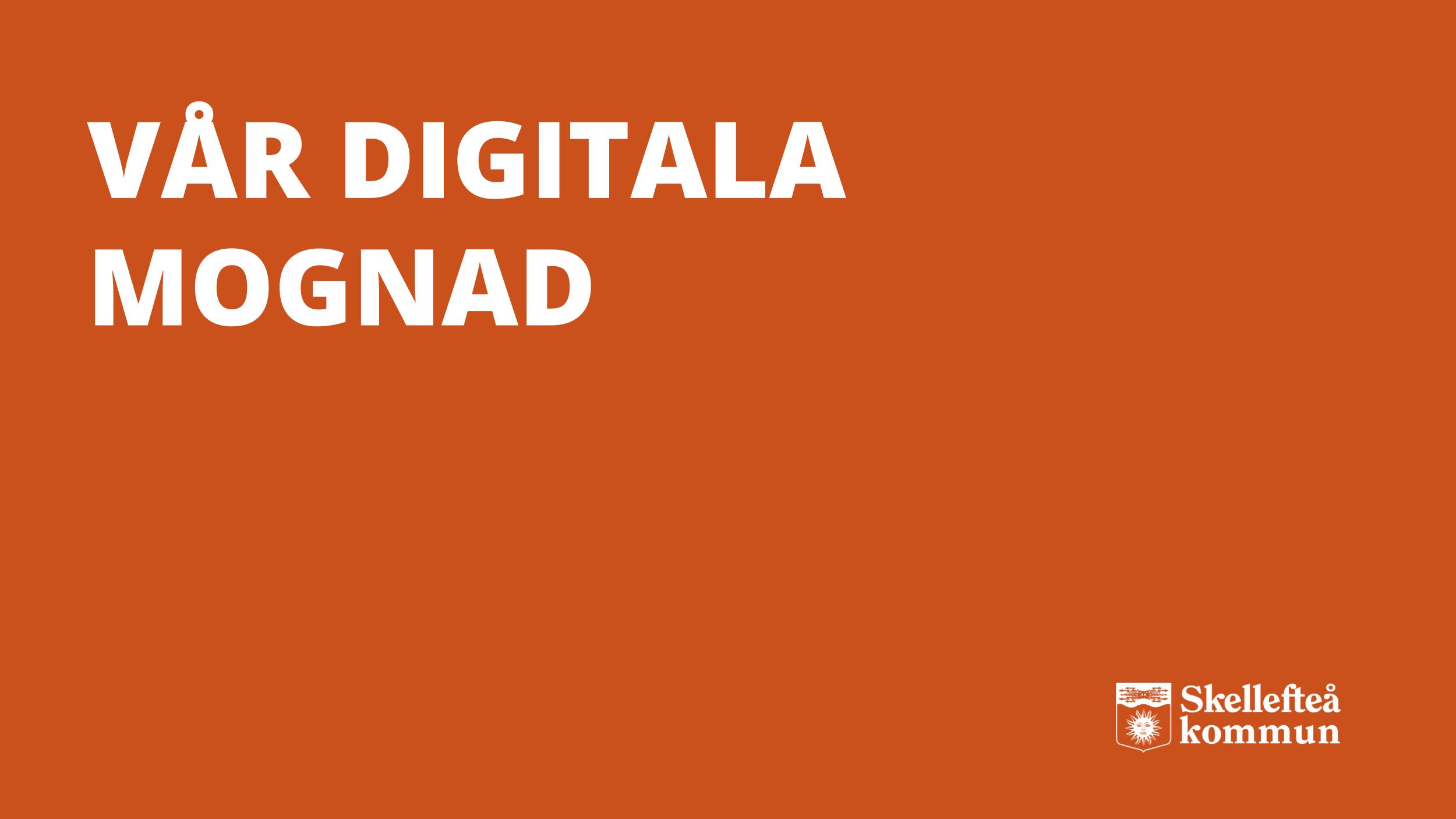 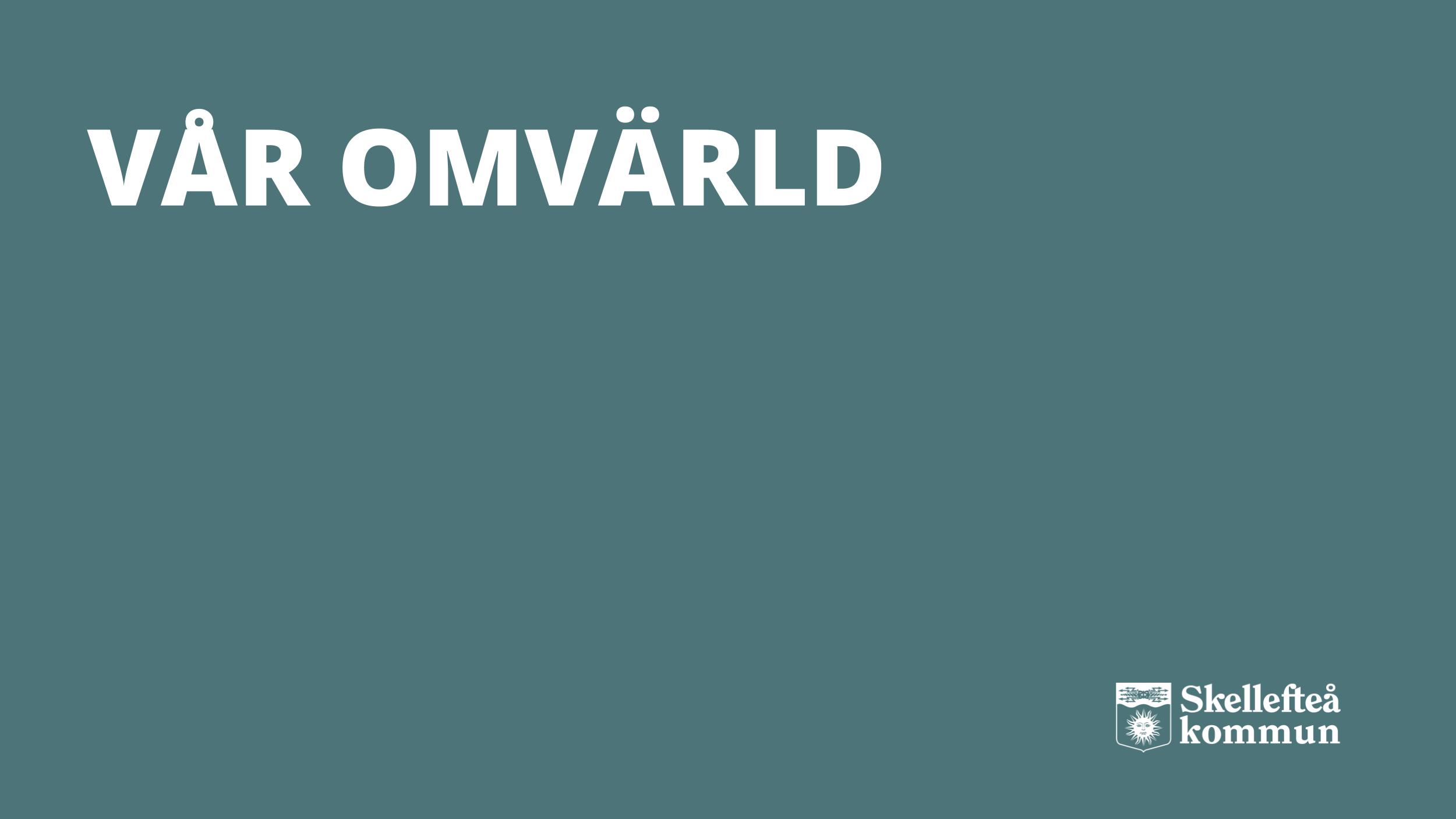 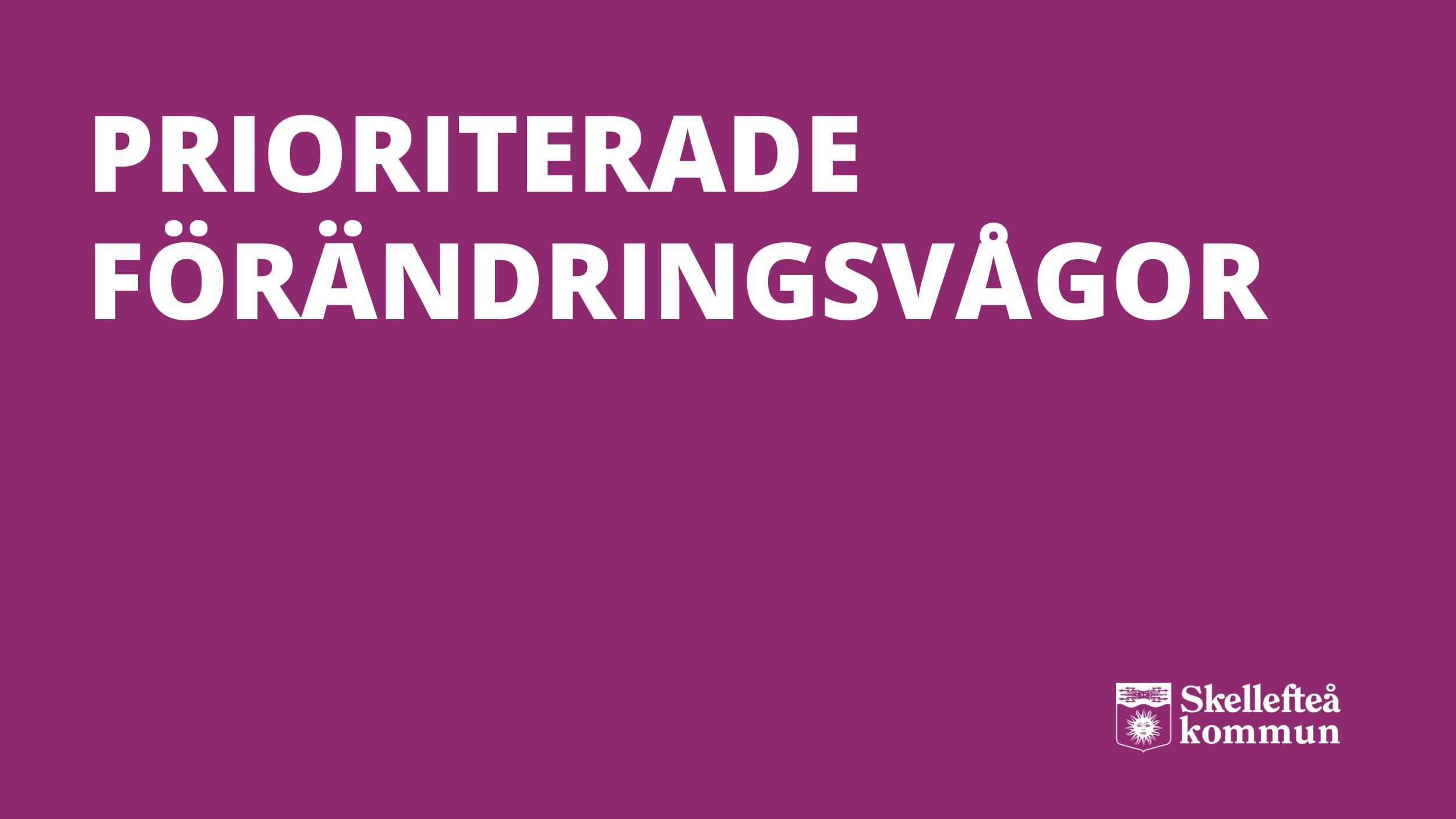 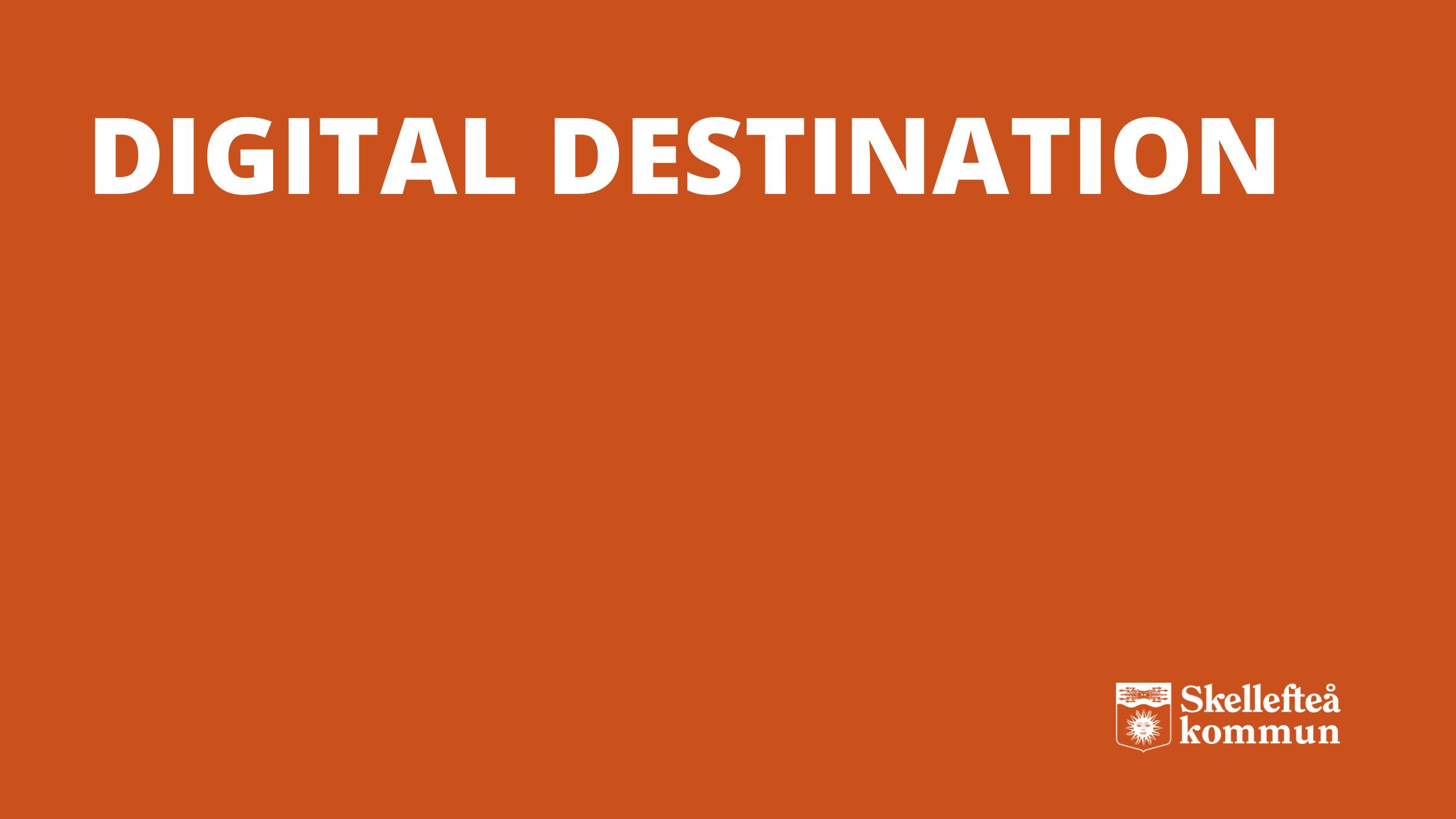 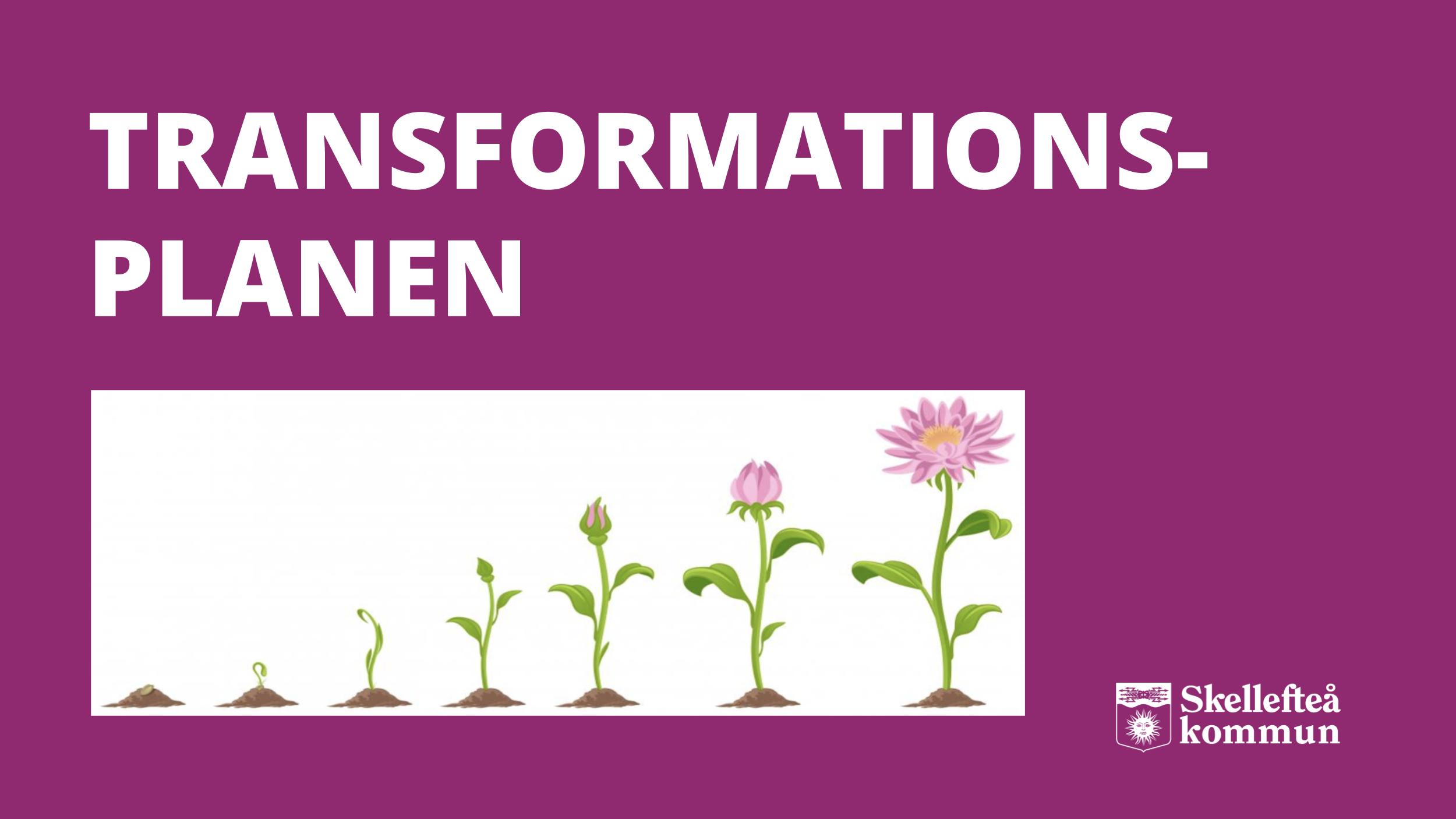 Nio digitala motorer
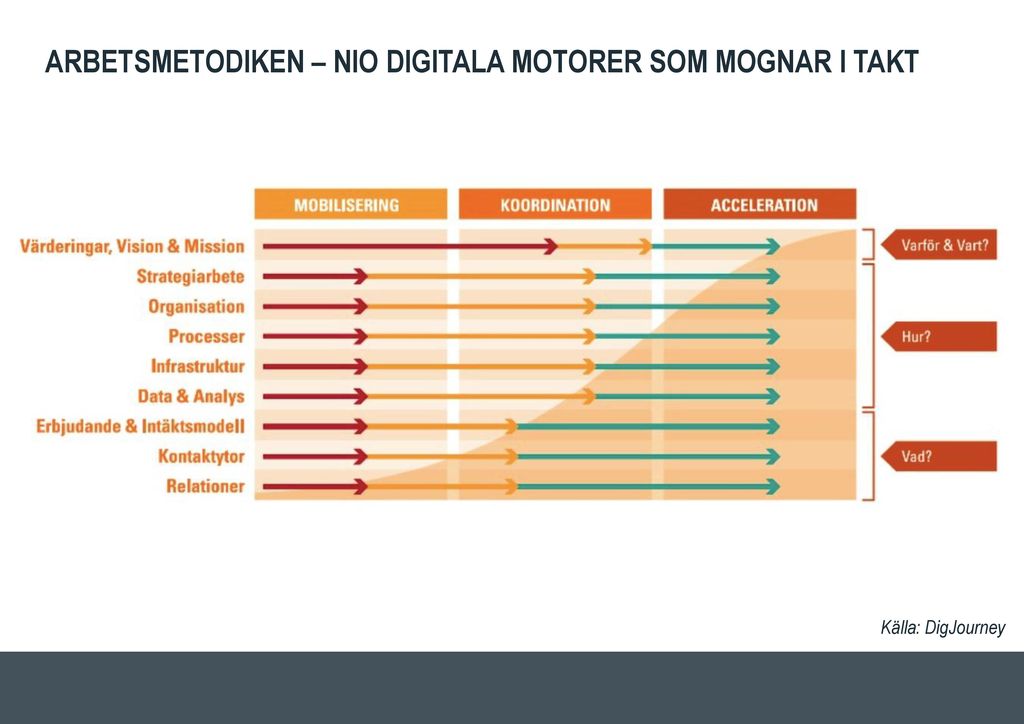 Källa: Joakim Jansson och Marie Andervin (2016). Att leda digital transformation. HOI Förlag
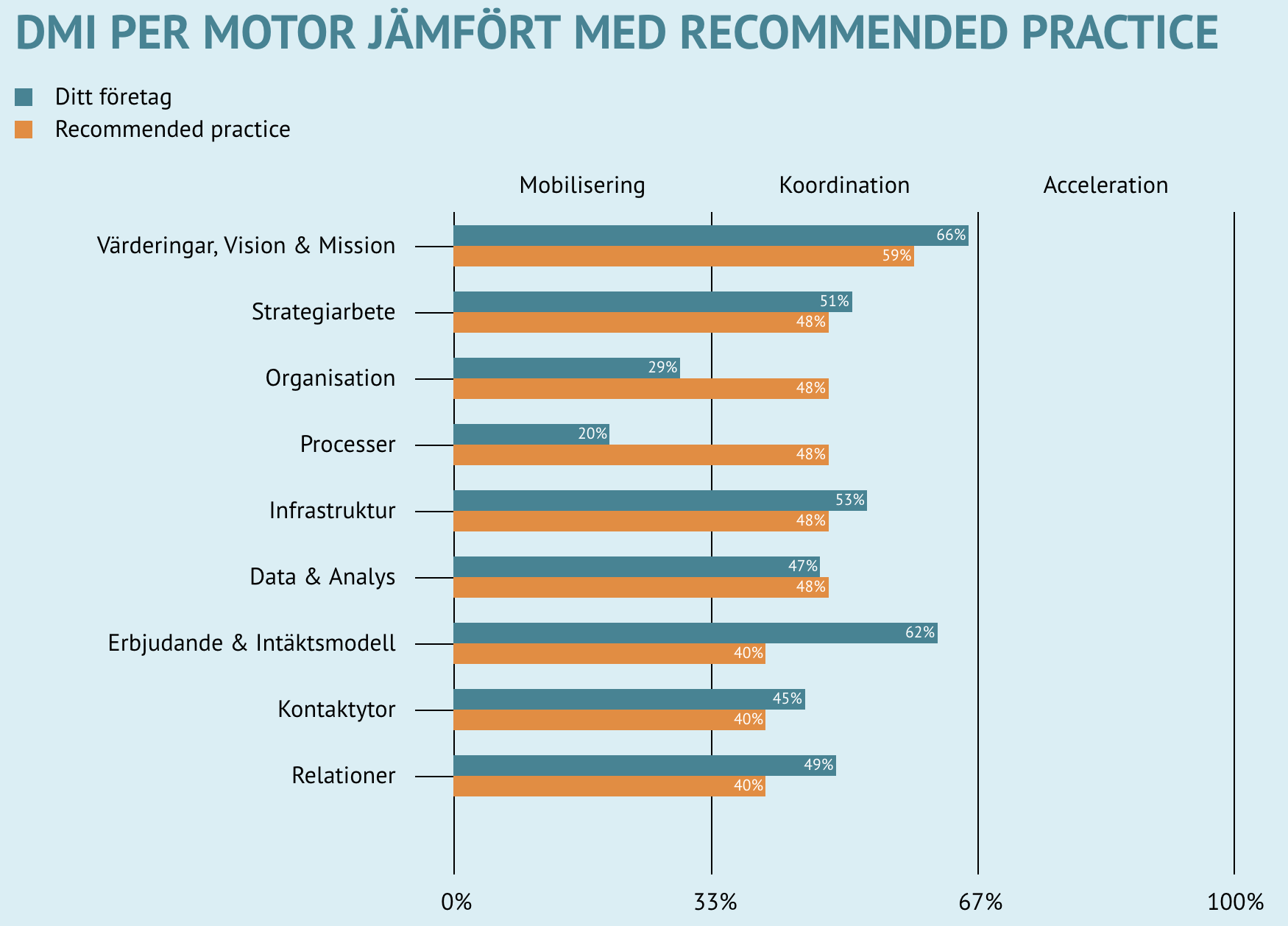 Maria ArnkvistStadsbiblioteket
DMI: 47
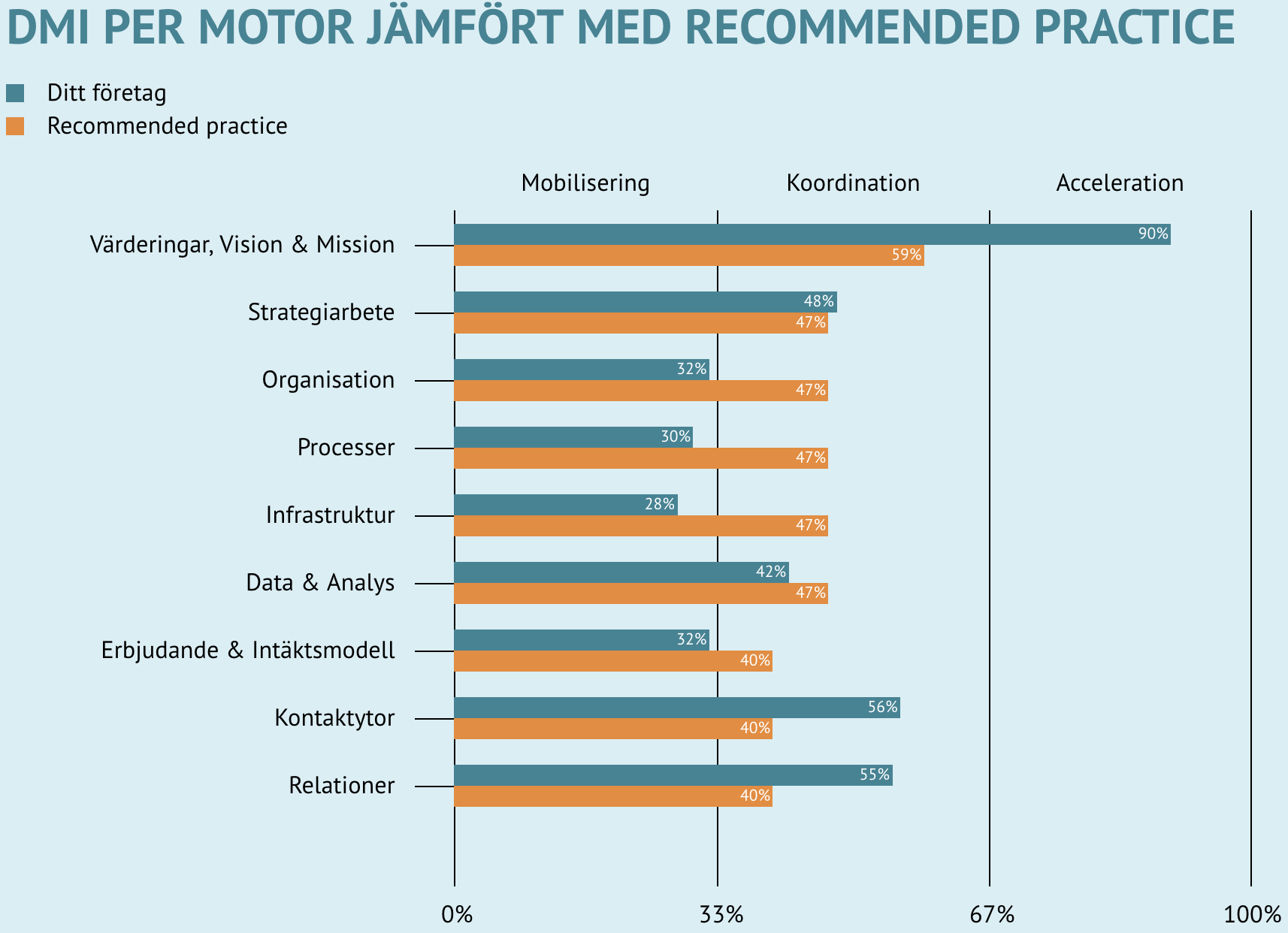 Christer Olofsson
Kulturskolan
DMI: 46
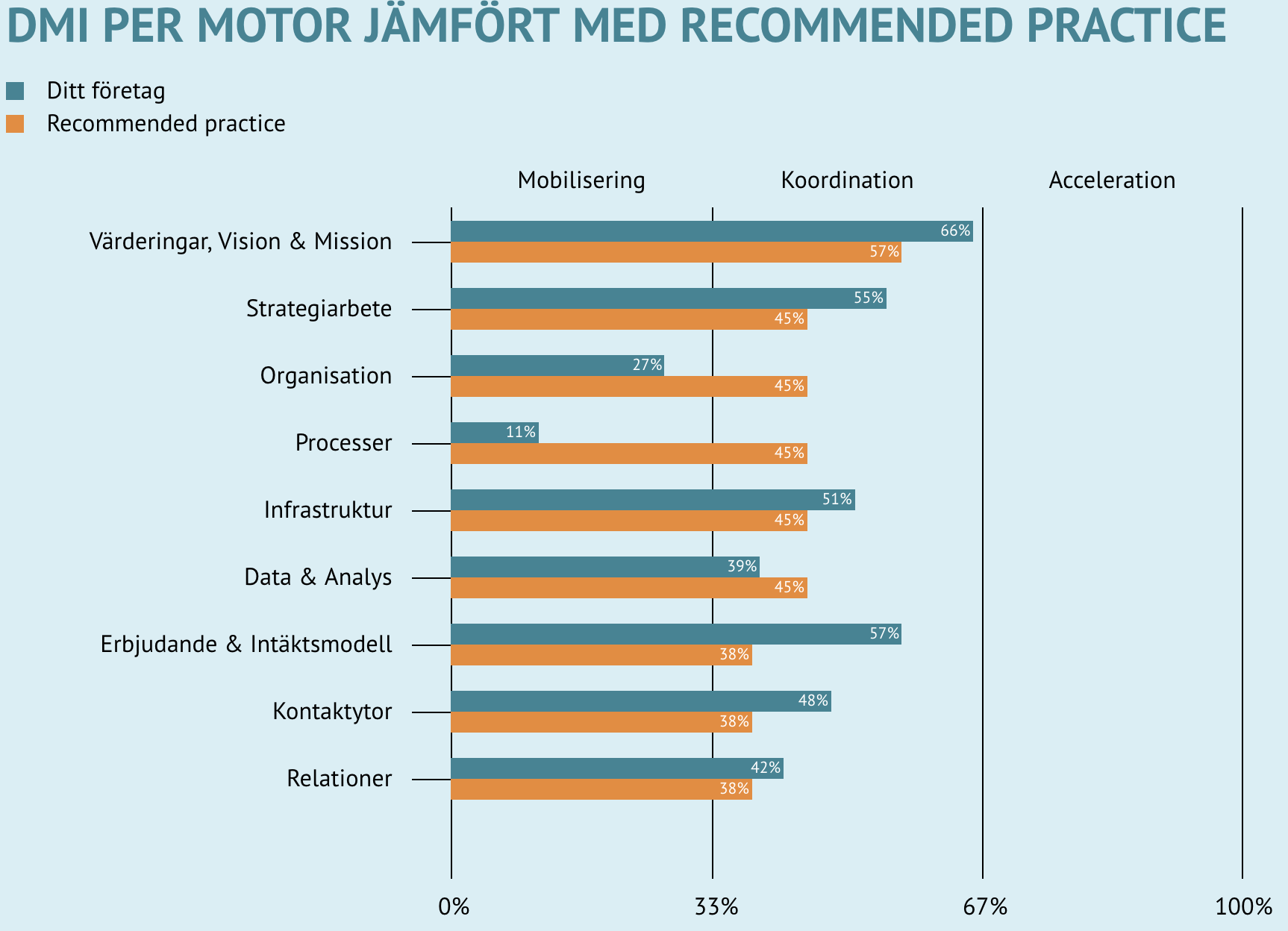 Eva Abrahamsson
Kulturenheten
DMI: 44
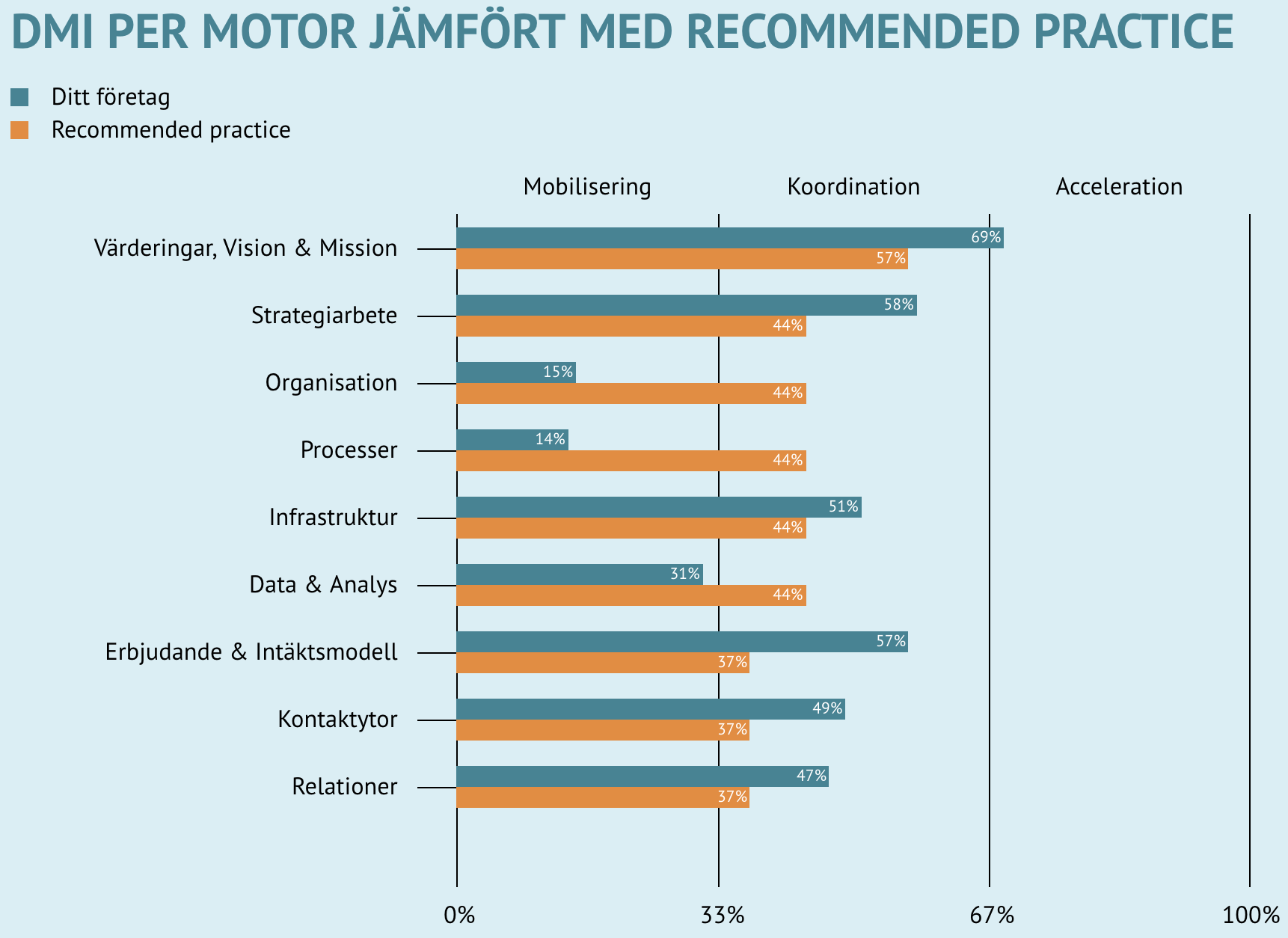 Ulrika Hedsberg
DMI: 43
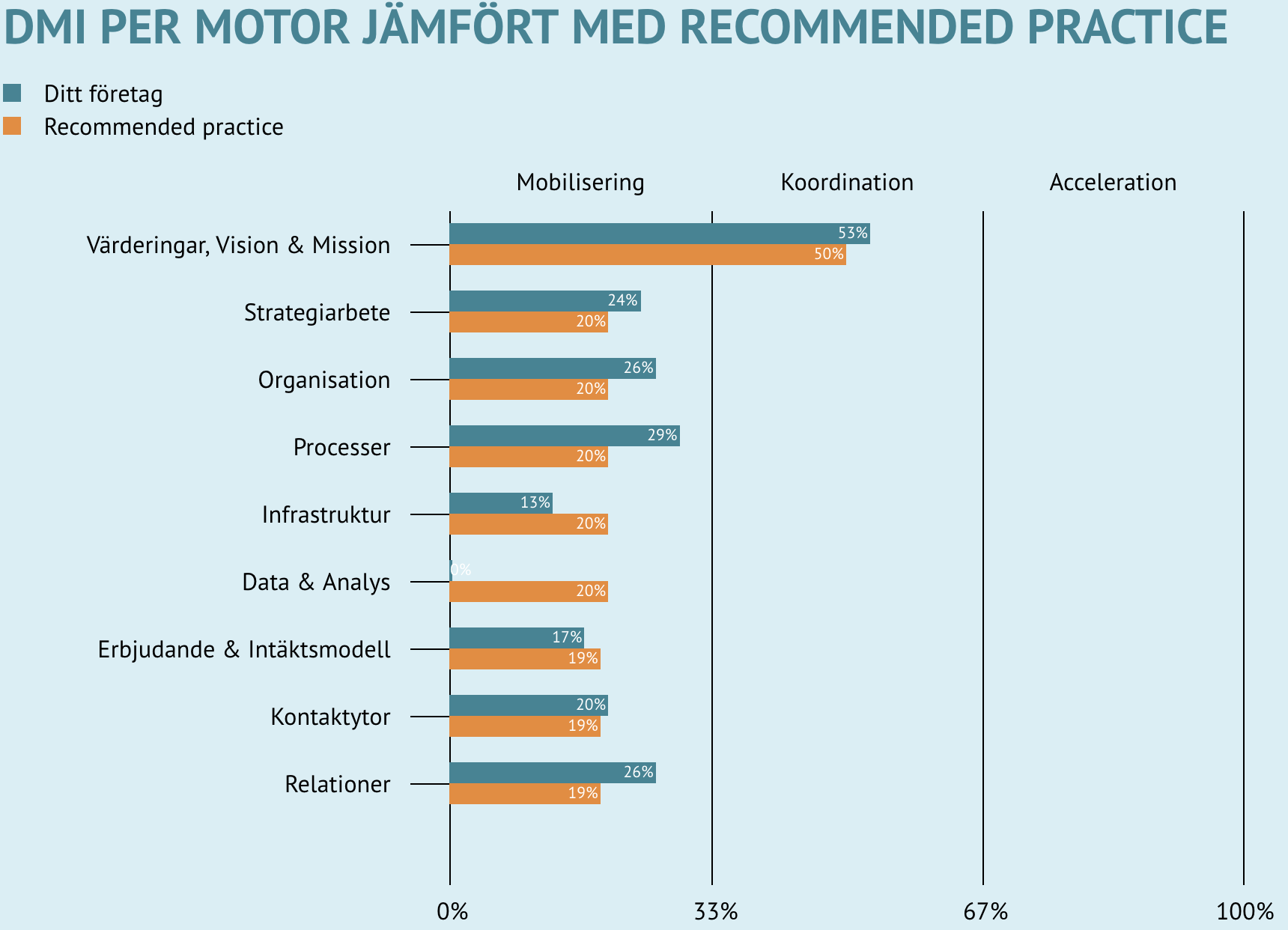 Helen Rönnblom
Badhus, IP, Fritidsgårdar

DMI: 48
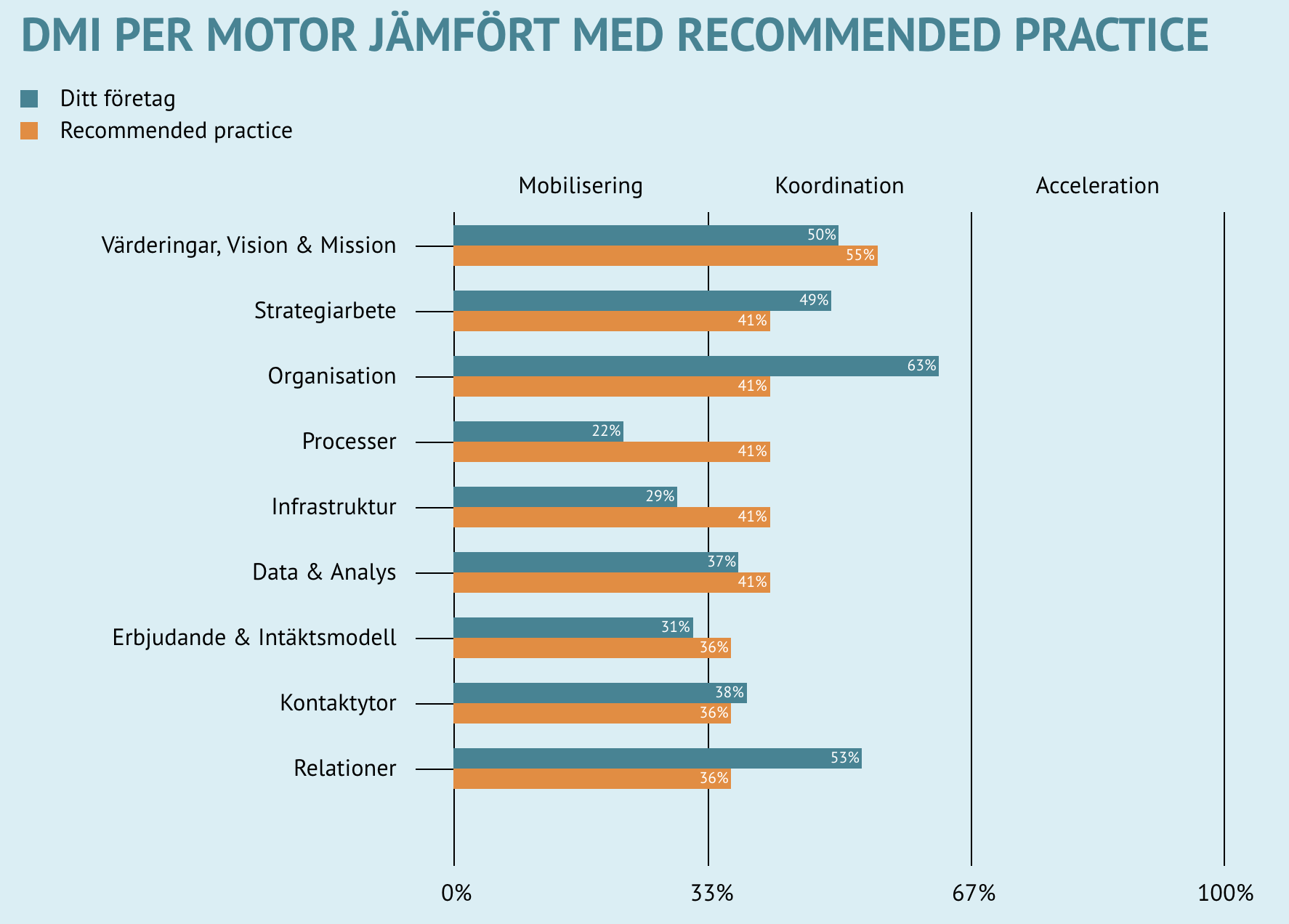 Ida Markström
DMI: 41
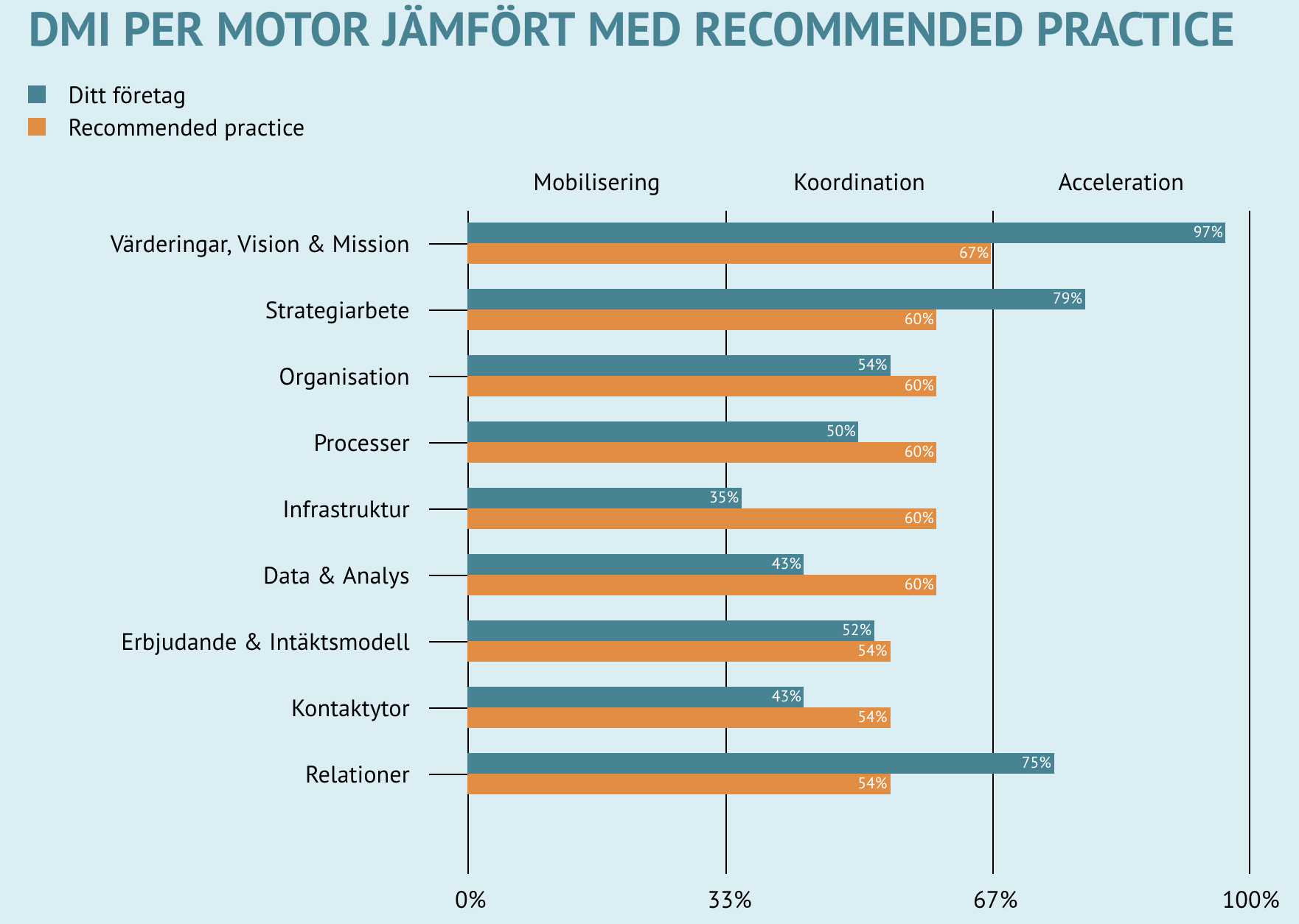 Jenny WikströmAME Personal
DMI: 59
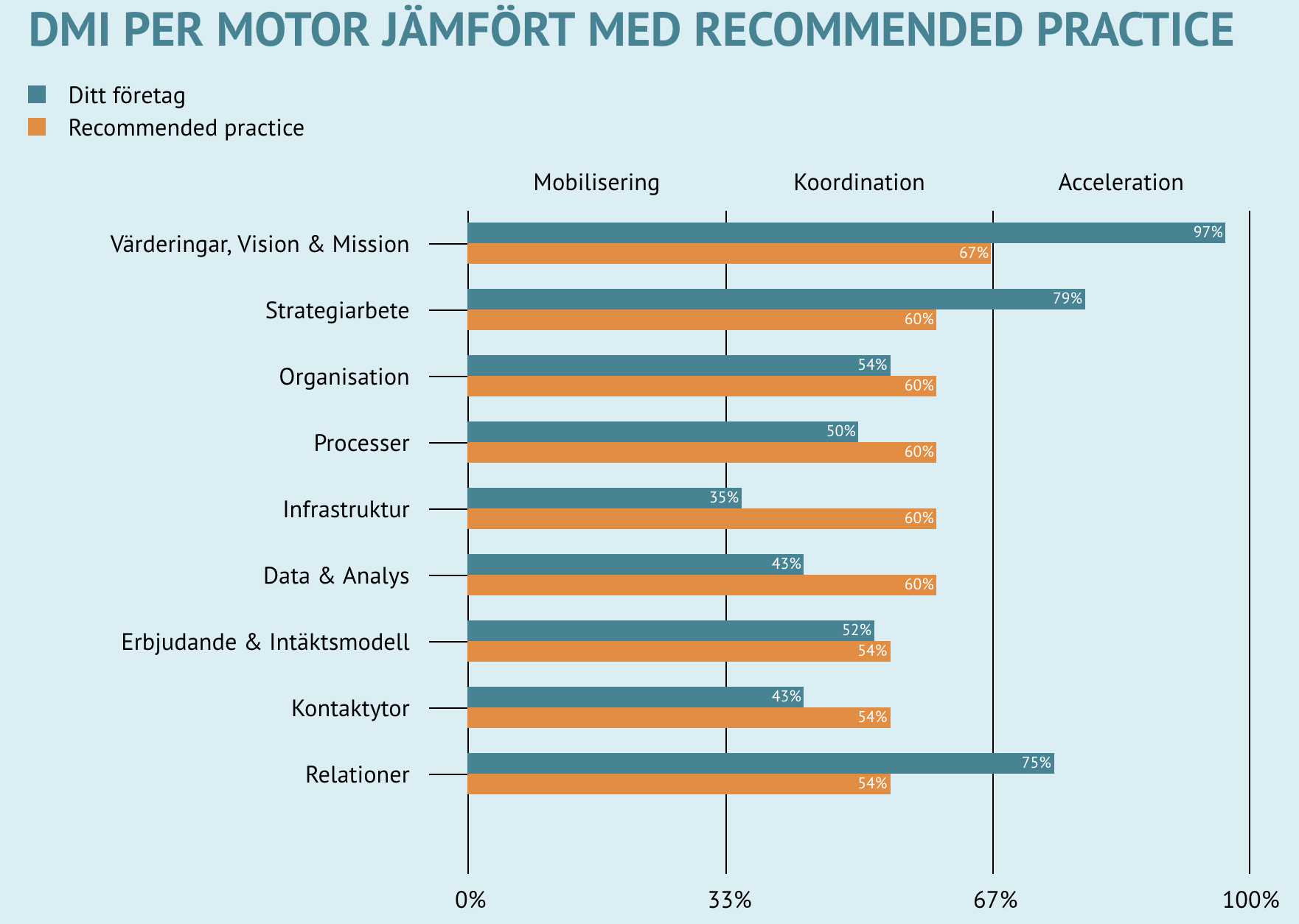 Emma AronssonLinda Larsson
DMI: 73
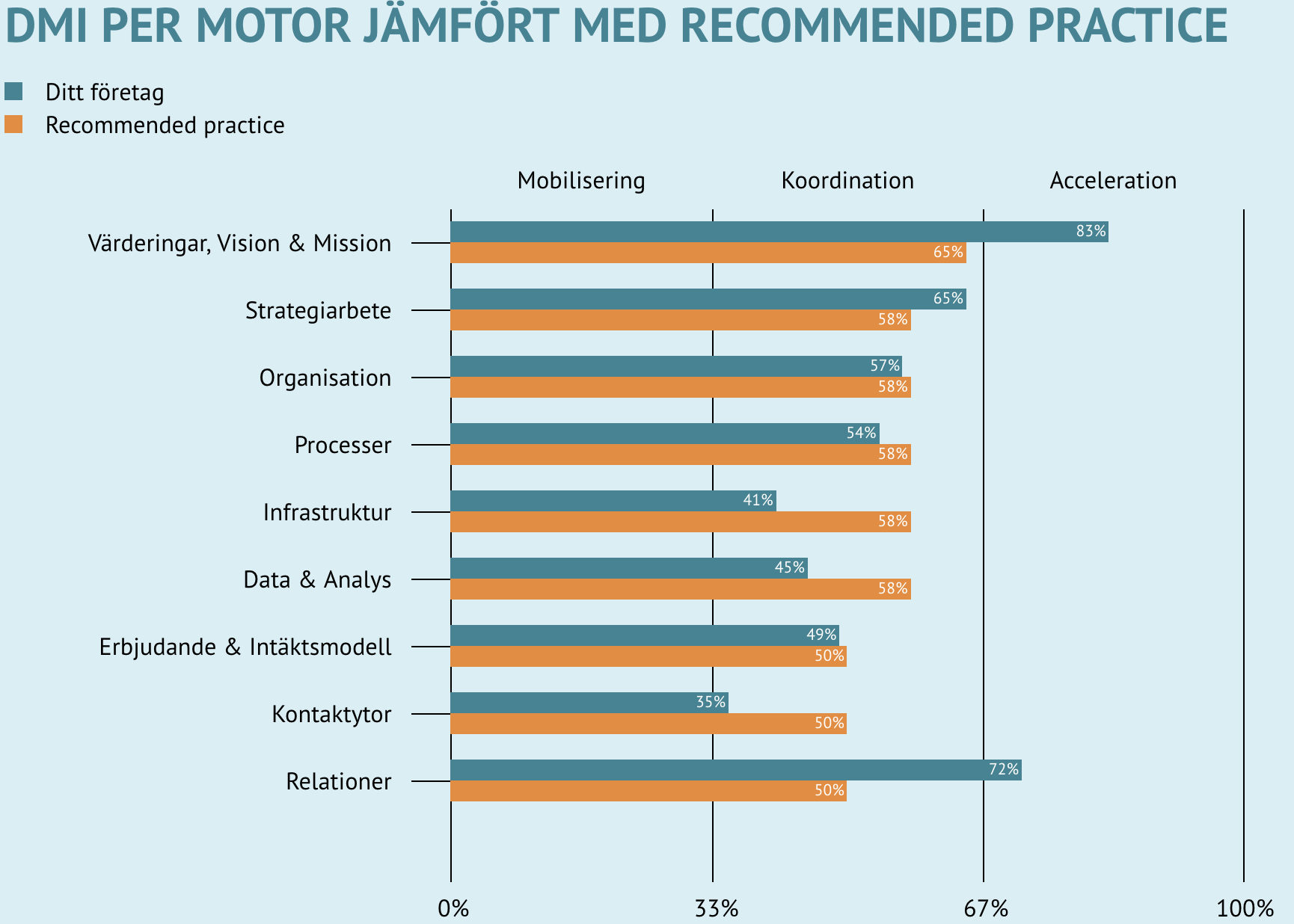 Erik Janzén
Annika Wennerström
DMI: 56
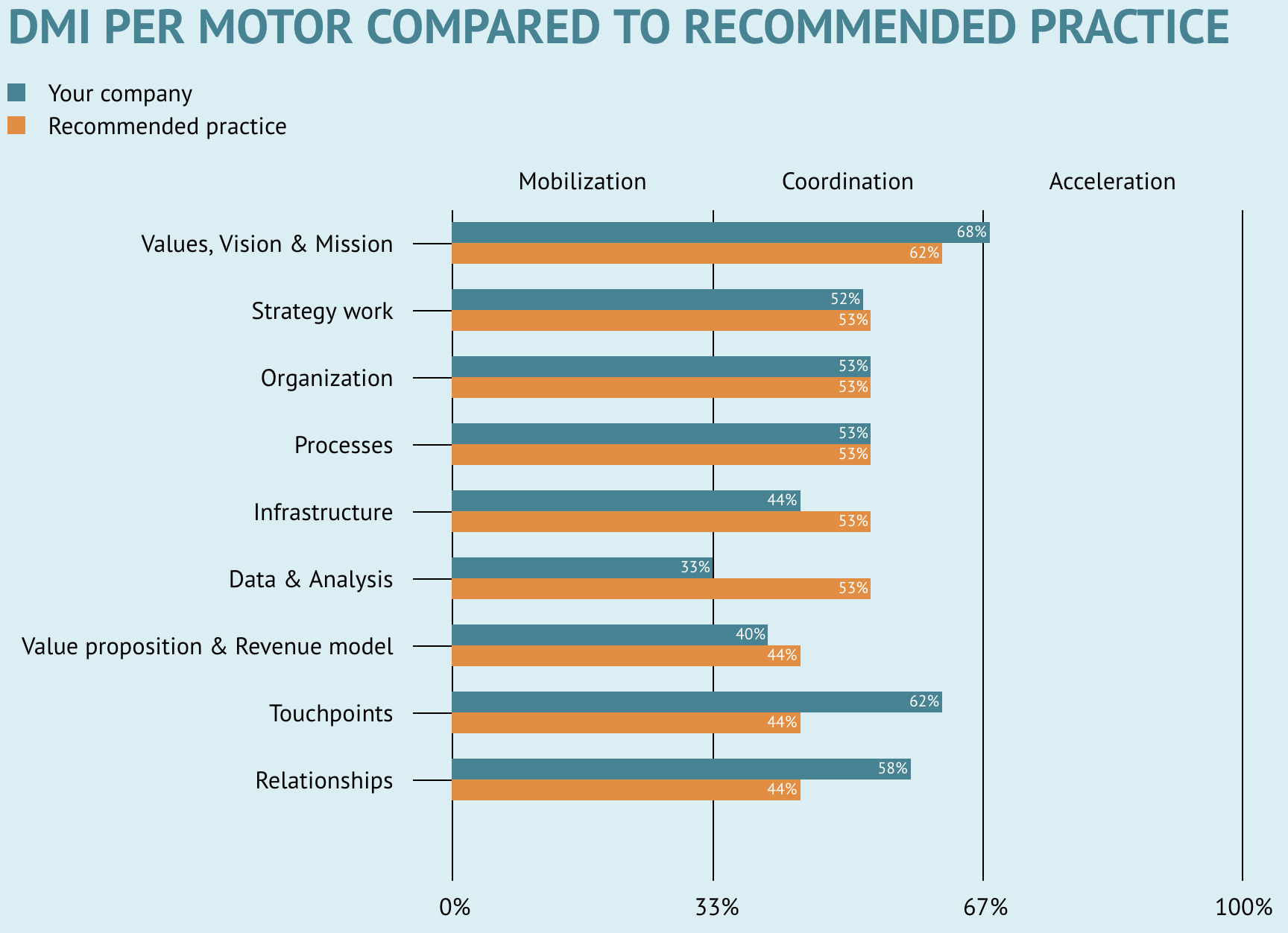 Anna LundmarkHR och rekrytering
DMI: 51
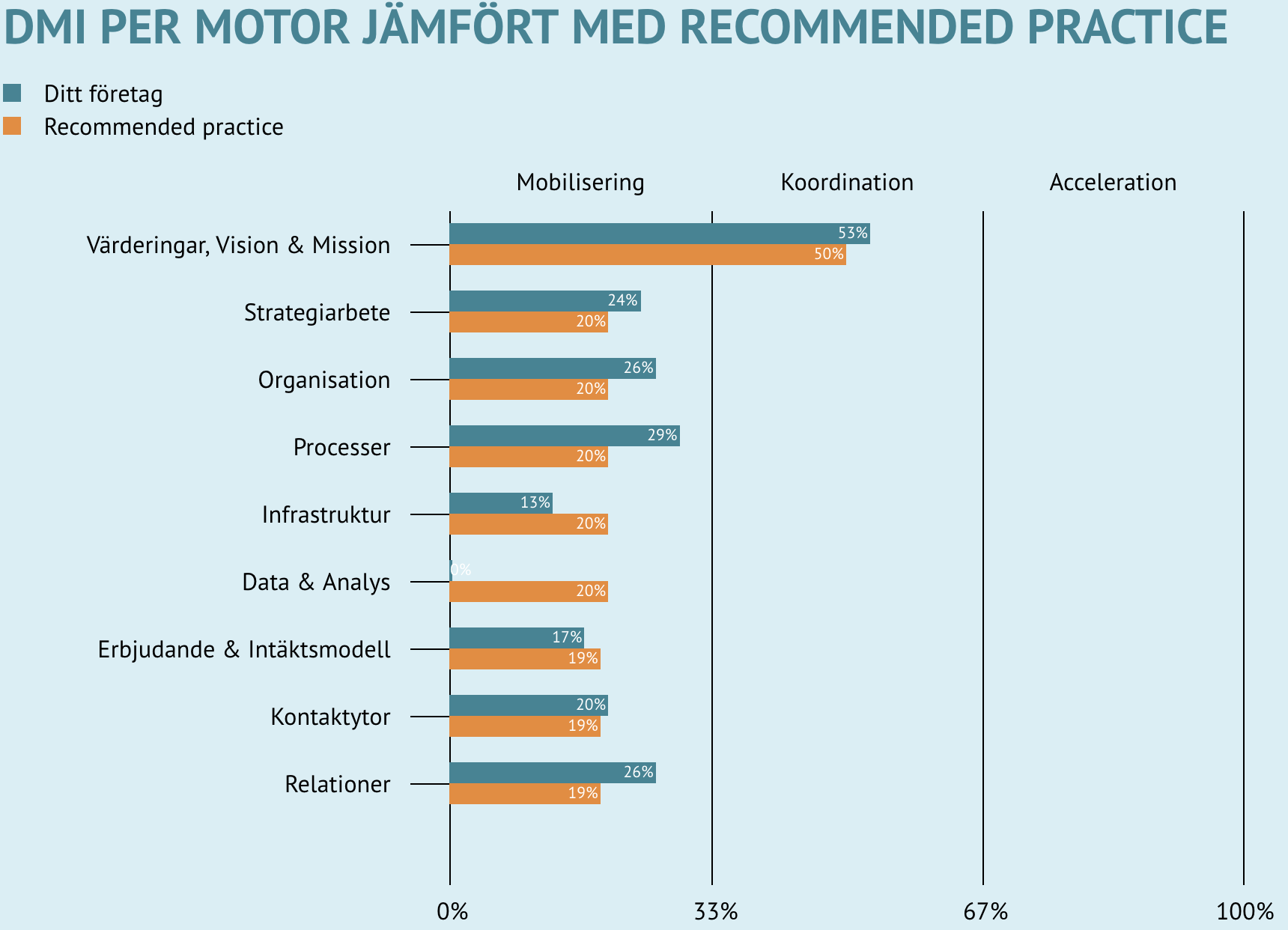 Carina Ohlson
Kommunhälsan
DMI: 23
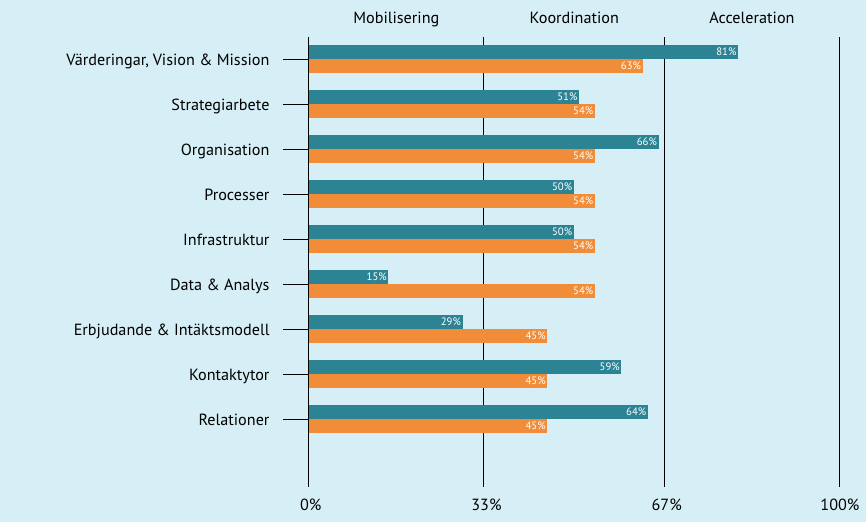 Anneli JosefssonInformation
DMI: 52
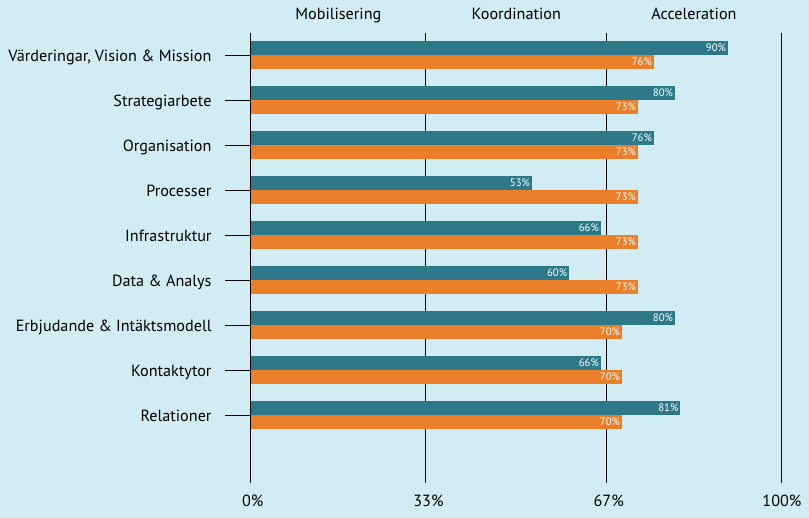 Linnea WikströmDammen
DMI: 72
Härifrån till verkligheten...
a - - - - - - A                  B
[Speaker Notes: - Om den digitala mognaden diskuteras i organisationen, får vi en reviderad bild?]
Värderingar, vision och mission
Varför & vart?
Visionen är organisationens långsiktiga slutmål. Mission är resan till slutmålet och 
Värderingar är det som värdesätts längs vägen

Om ni skattar denna del lågt är det den första motorn ni bör jobba med. 
Beroende på vilken fas ni är i bör ni jobba på olika sätt. 
s. 108-117
[Speaker Notes: - Skapa samsyn om vart vi vill nå, innan visionen skapas. 
- Politikens roll, kompetens, förståelse...
- Digitala mognadsmatrisen, ett verktyg. eBlomlådan, Lika (socialtjänst, skola)]
Strategiarbete
Hur?
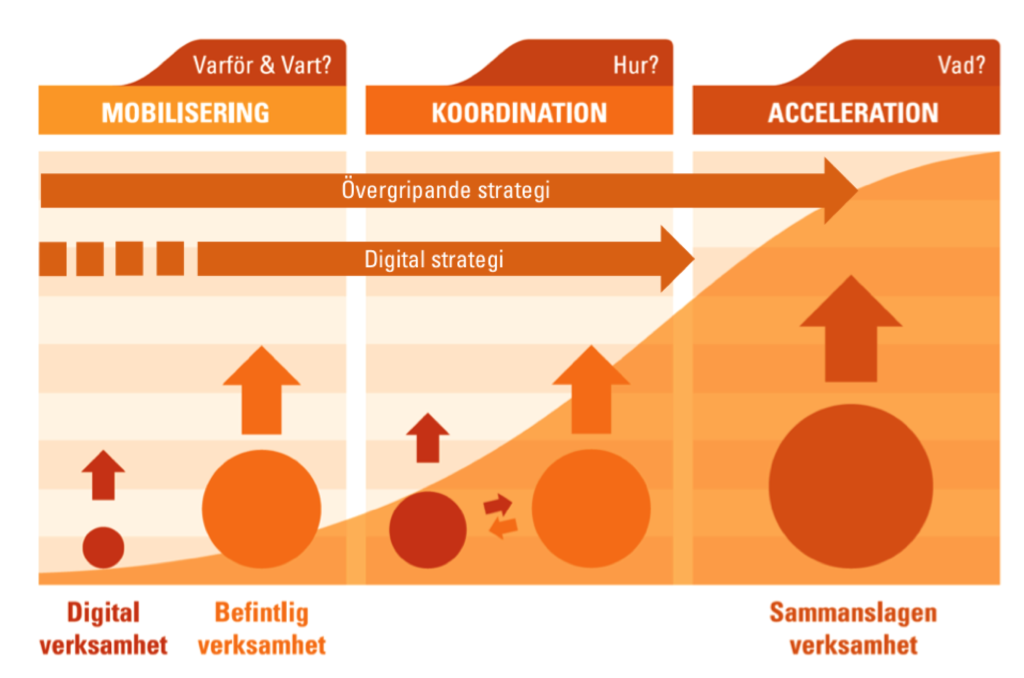 Hur 
Vilka vägval gör ni för att nå era mål?

Det pågår ett kommunövergripande arbete med gemensamma digital principer som vi kommer titta närmare på i augusti och fundera på hur de påverkar era egna digitala planer.
Hur?
Källa: DigJourney
[Speaker Notes: Strategi, organisation och innovation. Grundar sig i snabba marknadsförändringar.
Kundresan kan leda till bättre samarbete över organisationsgränserna.]
Organisation
Hur?
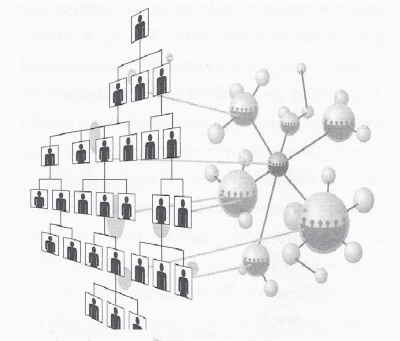 Vilka kompetenser och vilken kultur finns?

Digital transformation handlar inte om tekniken utan verksamhetens förmåga att ställa om och utvecklas. 

Kulturen bör sträva efter att våga testa och att våga misslyckas.

Kompetens, ta tillvara medarbetarnas digitala kompetens. Gör en långsiktig utvecklingsplan.
Källa: DigJourney
[Speaker Notes: - Kultur: Vision, värderingar och normer
- Kompetens: Digitala generalister, digitala alibin
- Koordination: Silo och cellstruktur]
Processer
Hur?
Se till att ni kan era processer. Att kartlägga och ha  koll på dem gör det enklare att digitalisera. 

När ni digitaliserar se till att ni ändrar i processerna och anpassar dem och tar bort sånt ni gjorde tidigare. 

Automatisering den ultimata utvecklingen av en process, där målet är att människor inte behövs för att utföra processen.
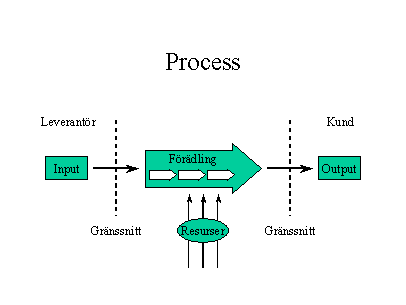 [Speaker Notes: - Informationens betydelse för att stödja processerna
- Vikten av att utveckla processerna, fem steg. Viktigast i mobiliseringsfasen.
- Processerna och infrastrukturen, viktiga komponenter i mobiliseringsfasen.]
Infrastruktur
Hur?
Hur
Är den informationsteknik som finns för att stödja processerna.

Ofta stora övergripande frågor men hur jobbar ni med de verktyg ni har?

Office 365
Insidan
Internet of things
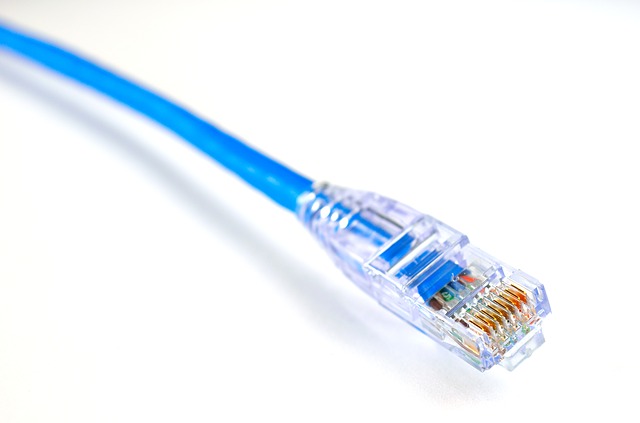 Data & analys
Hur?
Sök gärna efter data som redan finns. Tex från SCB.

Användartester eller intervjuer för att få kunskap om invånarna.

Exempel på effektiv dataanalys Söka böcker på bibblan. 
"de som söker denna bok är också intresserade av….”
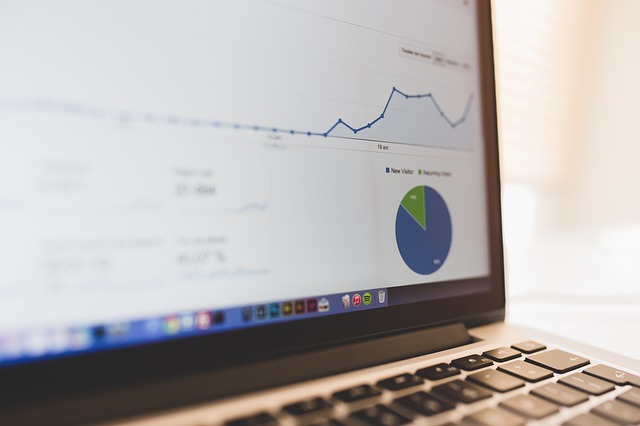 Källa: DigJourney
Erbjudande & intäktsmodell
Hur?
Vad ska budgeten räcka till. 
Hur finansierar vi de digitala satsningarna. Kan vi räkna hem nyttan?

Förbättring av erbjudandet kan tex vara genom e-tjänster eller erbjuda bokning via webben.

Försök skapa en innovationskultur så erbjudandet kan utvecklas över tid och utmana det som redan är inarbetat..
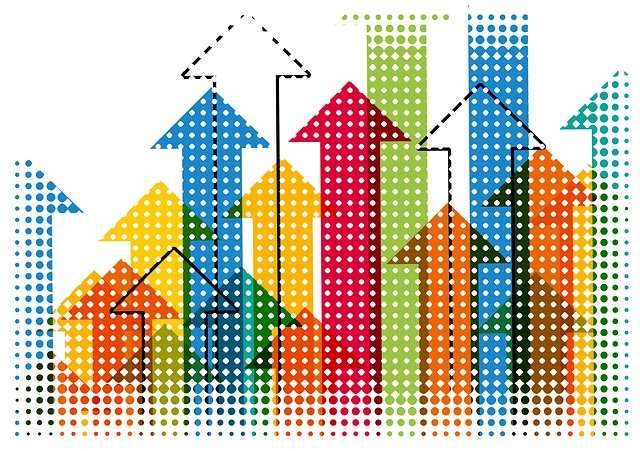 Kontaktytor
Vad?
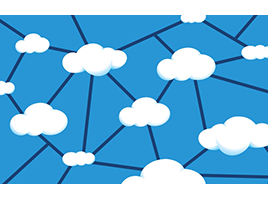 Både digitala och fysiska platser där vi möter våra invånare. Både våra egna platser och lånade.

I verksamheten
Facebook
Webben
Mässor
Relationer
Vad?
Hur vi interagerar med våra målgrupper, vilka relationer som utvecklas och samt hur relationerna integreras med erbjudandet.
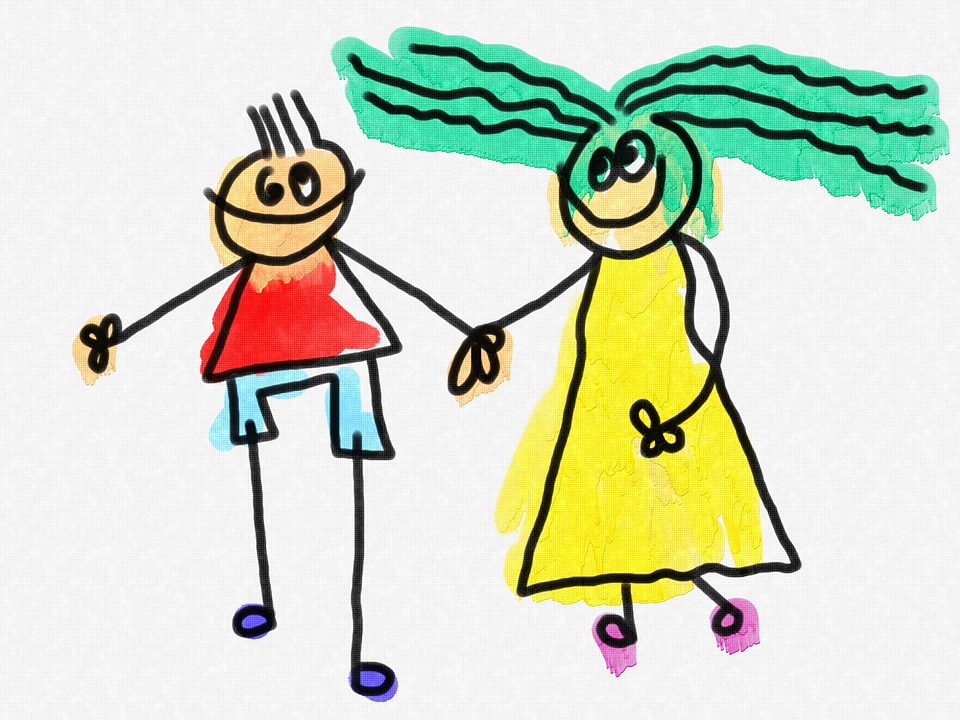 Källa: Joakim Jansson och Marie Andervin (2016). Att leda digital transformation. HOI Förlag
Källa: DigJourney
Nio digitala motorer
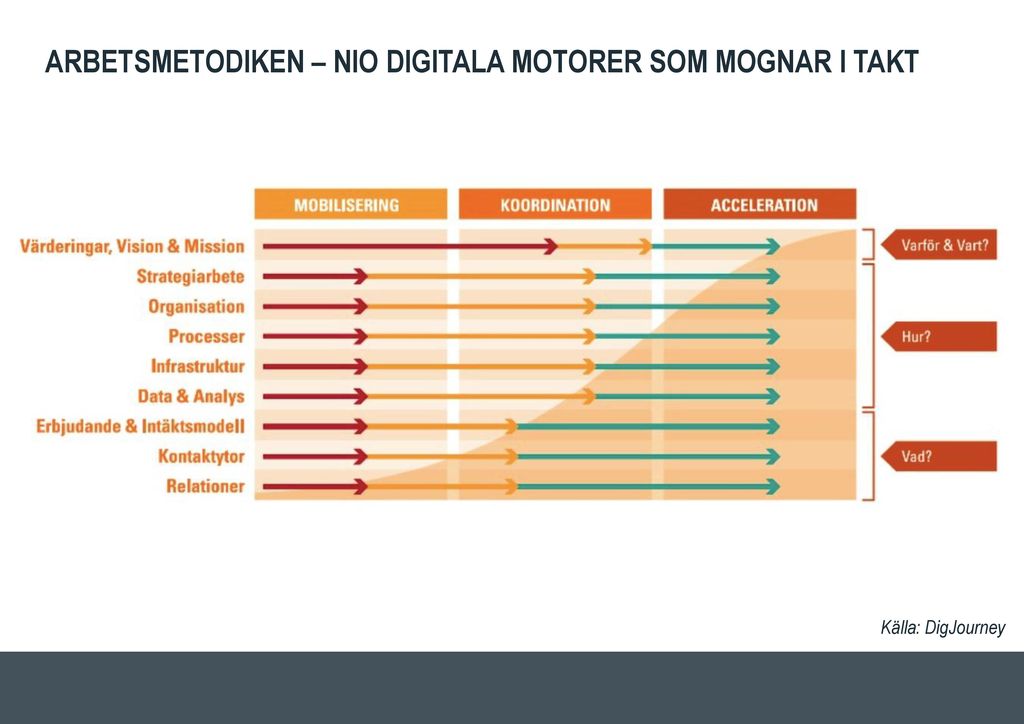 Källa: Joakim Jansson och Marie Andervin (2016). Att leda digital transformation. HOI Förlag
[Speaker Notes: Arbetet i mobiliseringsfasen, absolut viktigast att jobba med vision och mission.]
Mobiliseringsfasen
Få med politik och ledning
Utarbeta vision och mission
Organisera transformationen
Forma en transformationsledning
Undanröja hinder
Visa på framgång
Lägga grund för processarbete
….
Källa: DigJouney
Koordinationsfasen
Fördjupa arbetet med vision och mission
Ta fram en digital strategi
Identifiera och åtgärda friktion mellan det gamla och det nya
Mer digital kompetens, digitala specialister
Koordinera processer och infrastruktur
Innovation
...
Källa: DigJouney
Accelerationsfasen
Integrera digital vision, mission och strategi
Etablera förändringskultur som norm
Sömnlöst, anpassat, händelsestyrt och automatiserat
Lean och agilt
Faktabaserat och intuitivt
Ny vision och kraft
….
Källa: DigJouney
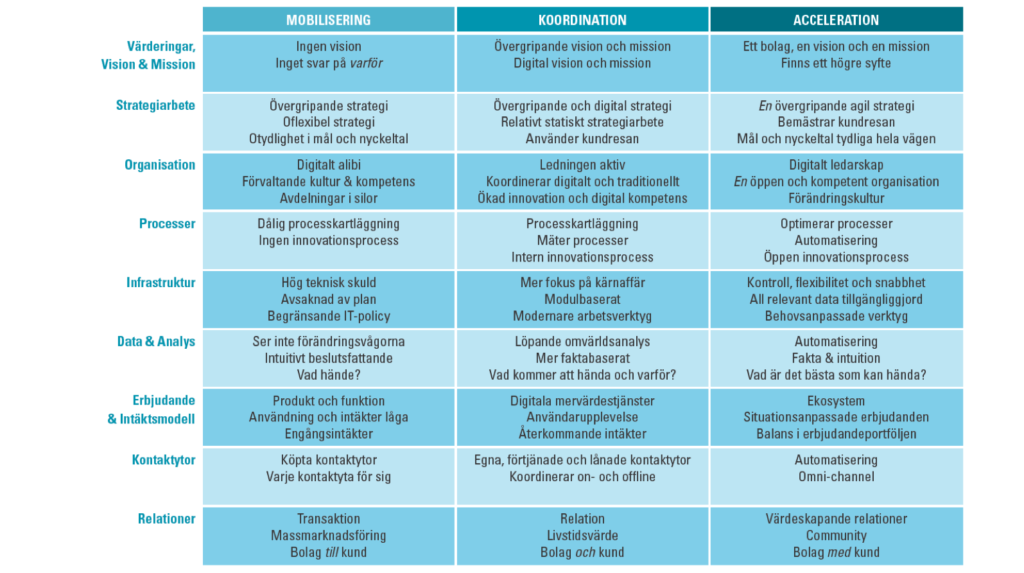 SID 107
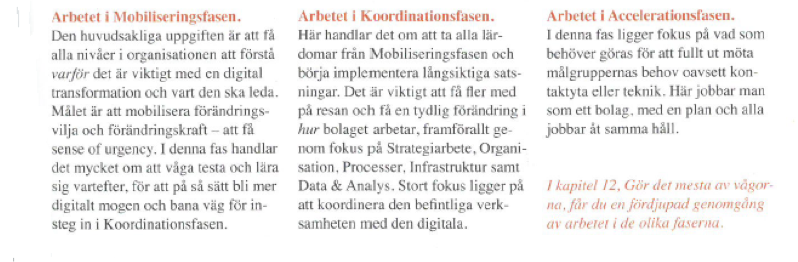 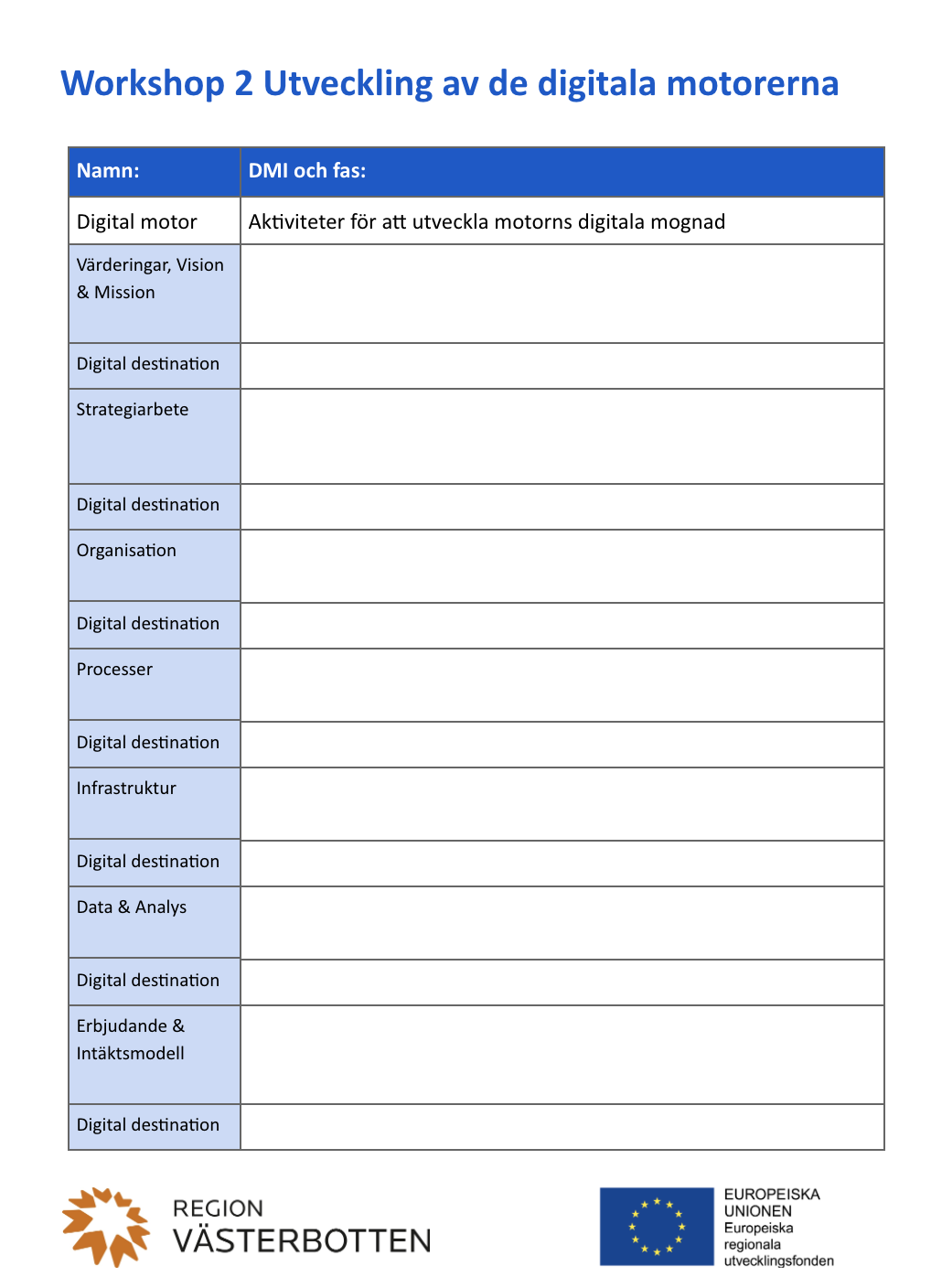 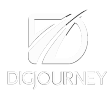 5 STEG TILL 
EN TRANSFORMATIONSPLAN
Namn:
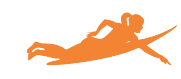 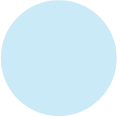 VÄRDERINGAR
VISION
AVGRÄNSNINGAR
TA POSITION
TILLGÅNGAR
MISSION
1. DMI
4. DIGITAL DESTINATION
5. TRANSFORMATIONSPLAN
Mobilisering
Koordination
Acceleration
Värderingar,
Vision & Mission
Strategiarbete
Organisation
Processer
Infrastruktur
Data & Analys
Erbjudande &
Intäktsmodell
Kontaktytor
Relationer
0 %
10 %
20 %
30 %
40 %
50 %
60 %
70 %
80 %
90 %
100 %
3. PRIORITERADE 
    FÖRÄNDRINGSVÅGOR
2. BRANSCHAKTÖRER
Kunder
Leverantörer
Nya aktörer
www.digjourney.com
0 %
10 %
20 %
30 %
40 %
50 %
60 %
70 %
80 %
90 %
100 %
www.digjourney.com
‹#›
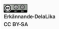 Workshop 2 Utveckling av de digitala motorerna
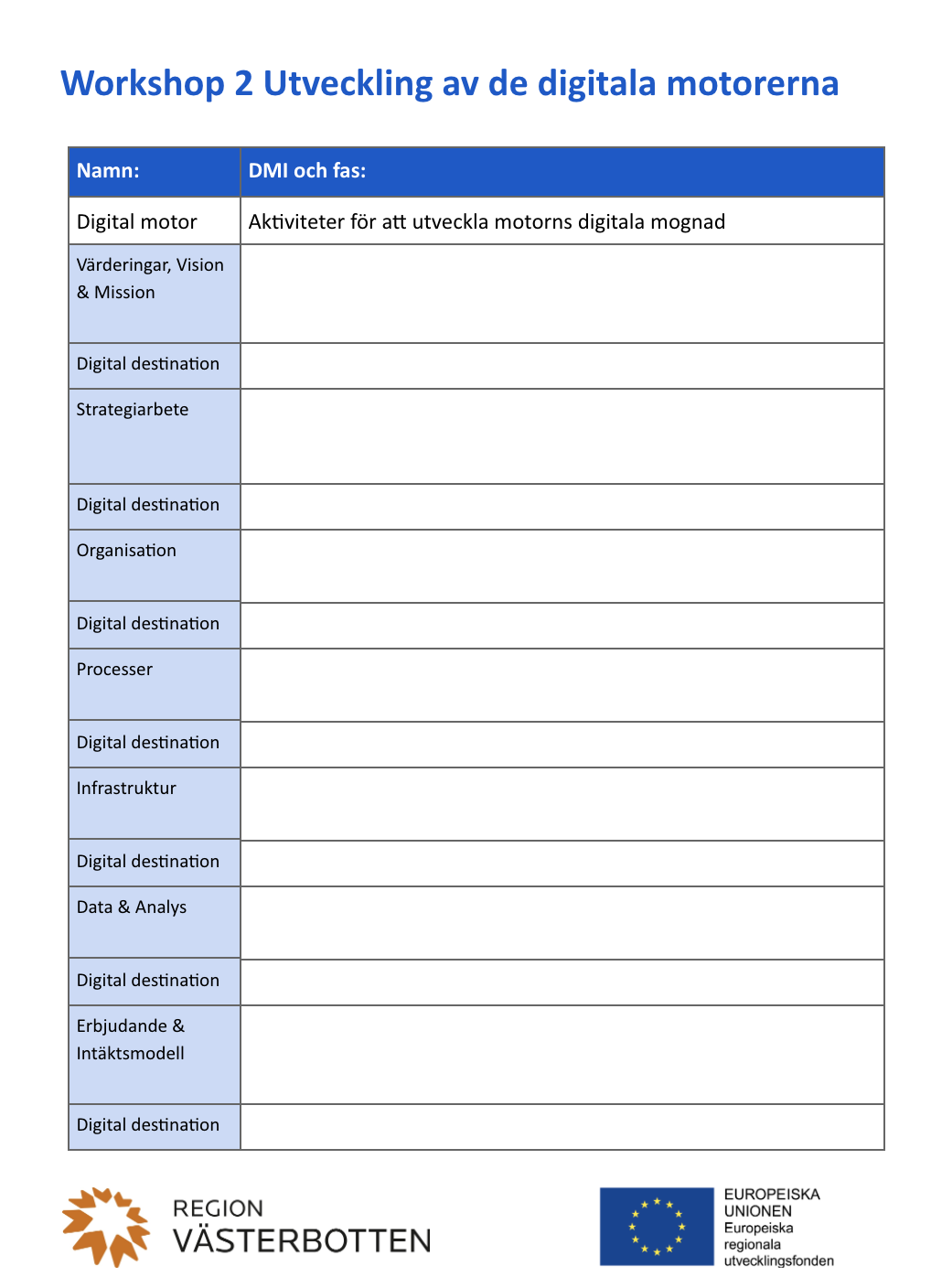 Vad kan ni konkret göra för att utveckla mognaden inom respektive motor?

Mobiliseringsfasen s 108
Koodinationsfasen s 111
Accelerationsfasen s 114

Dokumentera i ert digitala papper -> http://bit.ly/skelleftea_delad
http://bit.ly/skelleftea_delad
‹#›
Workshop 3 Omvärldens digitala mognad
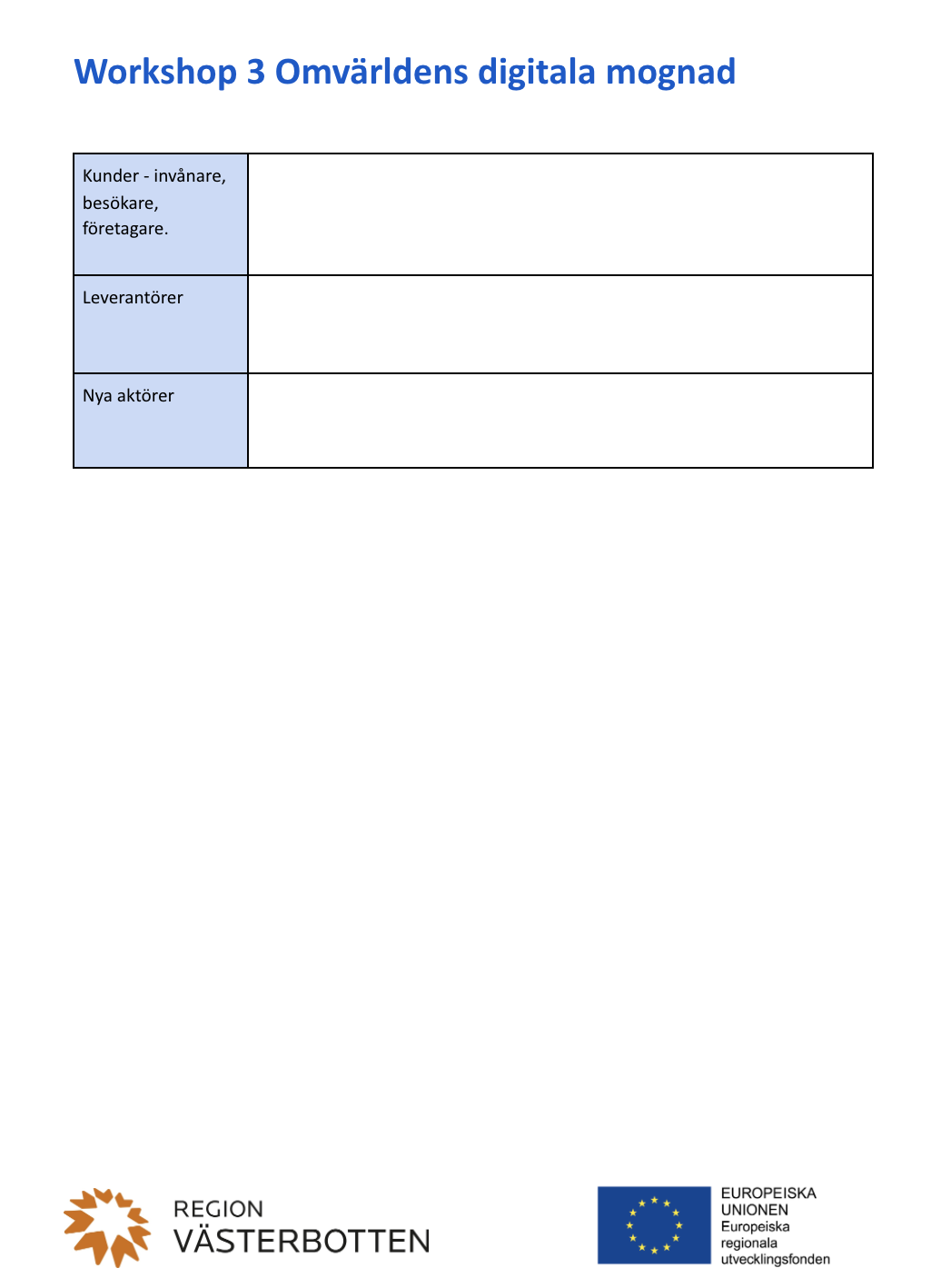 Bedöm omvärldens digitala mognad, hur påverkar det er transformationsplan?

Dokumentera i ert digitala papper -> http://bit.ly/skelleftea_delad
Workshop 4 Förstå och få hävstång på förändringsvågor
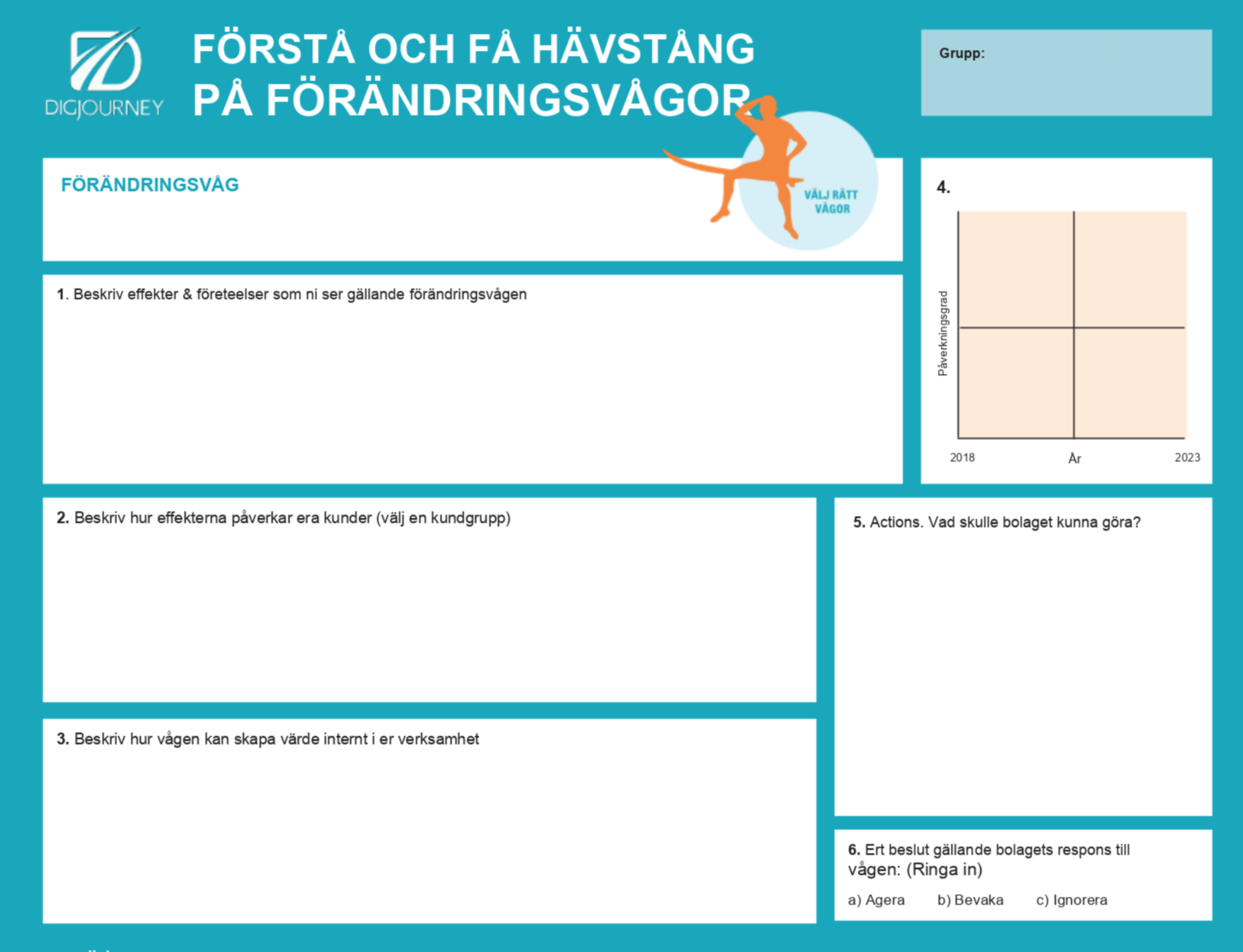 Workshop 4 Förstå och få hävstång på förändringsvågor
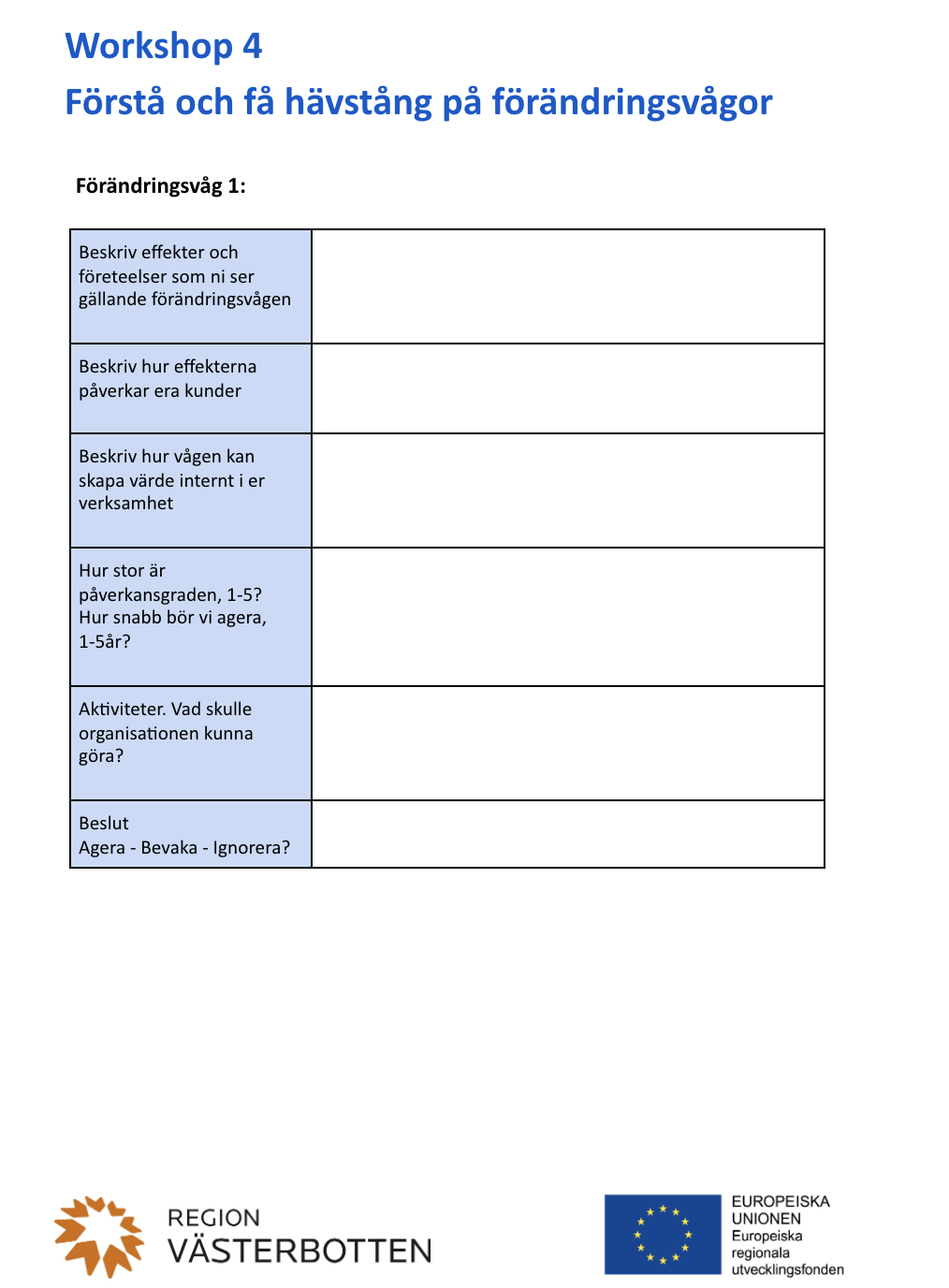 Välj ut en våg som ni tror är viktig för er verksamhet

Dokumentera i ert digitala papper -> http://bit.ly/skelleftea_delad
Arbete tills nästa gång
Boka in tid för arbete
Läs och dubbelläs boken
DMI: Lista aktiviteter för alla digitala motorer
PRIORITERADE VÅGOR: Välj och analysera tre förändringsvågor
DIGITAL DESTINATION: Beskriv för varje motor - var vill ni vara om tre år?
Dokumentera allt digitalt i ert gemensamma dokument
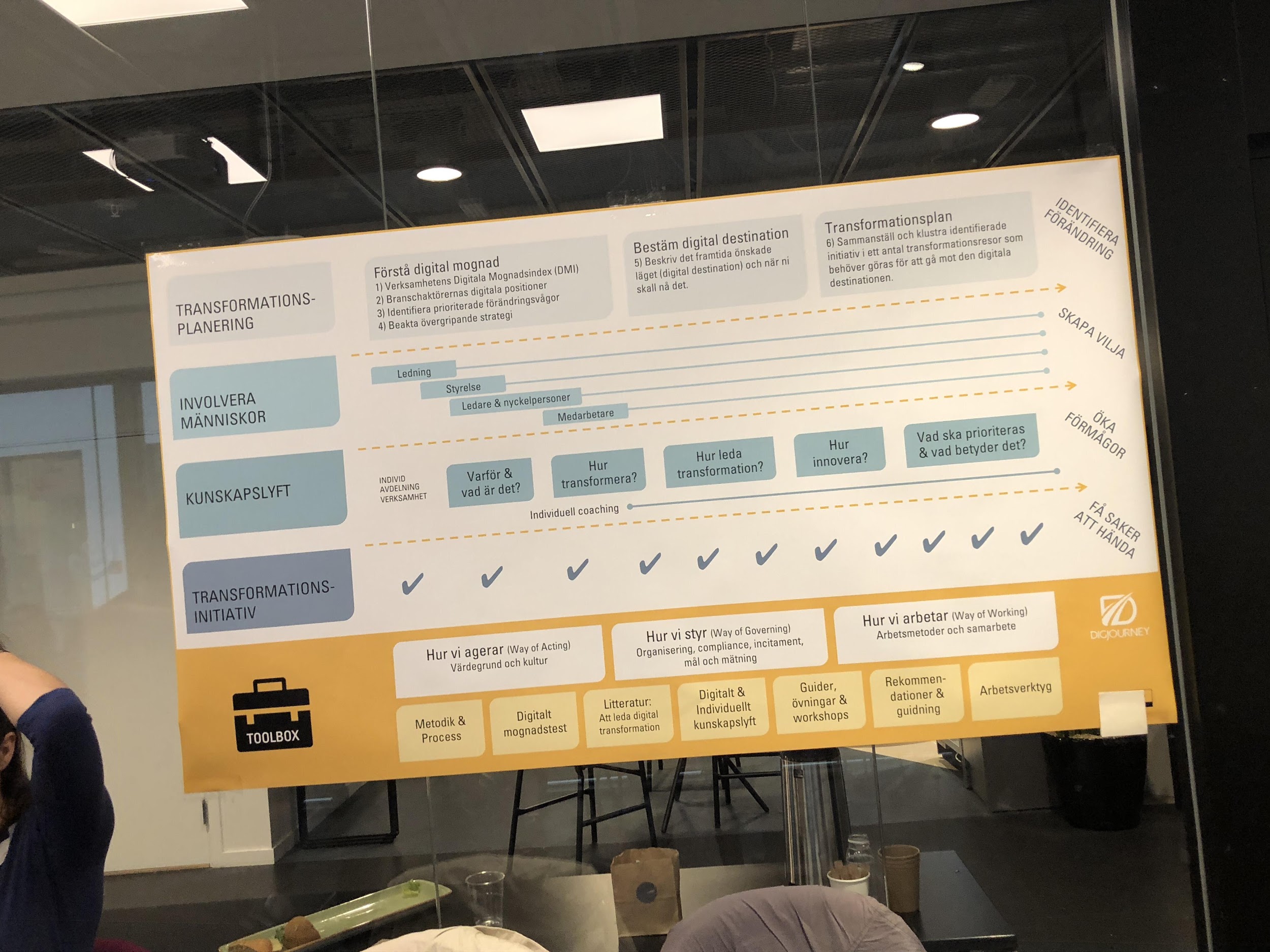